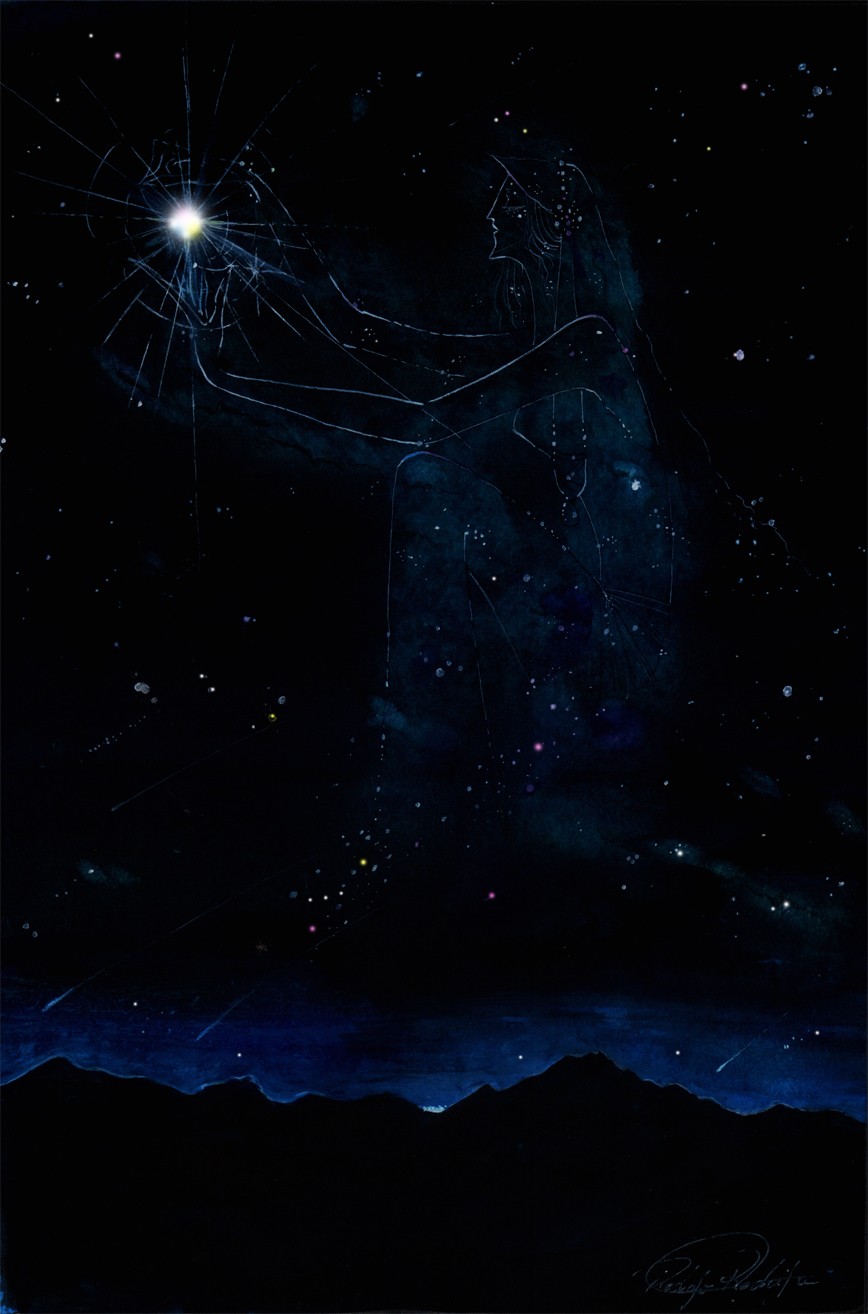 ETNOASTRONOMIA
O céu indígena
Introdução
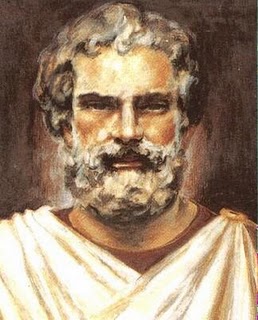 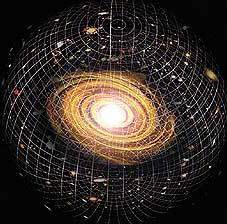 Tales de Mileto e o Universo esférico . . .
[Speaker Notes: Fontes das imagens: http://marianaideiasforadacaixa.wordpress.com/2010/10/10/o-lado-positivo-da-pilha-%E2%80%93-parte-i-historico-e-situacao-atual/
http://ensaiosantropologicos.blogspot.com/2011/02/o-derradeiro-destino-do-universo.html]
Introdução
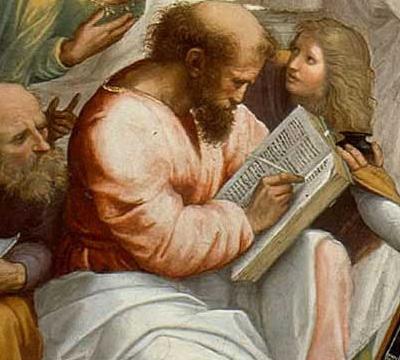 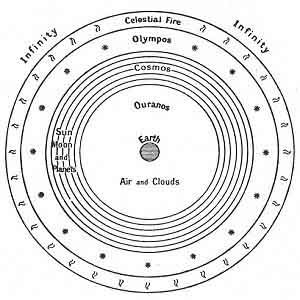 Pitágoras e o Movimento perfeito dos astros. . .
[Speaker Notes: Fontes das imagens: http://cienciadiaria.com.br/2010/06/11/fim-de-semana-estacao-ciencia-apresenta-peca-o-monocordio-de-pitagoras/
http://www.sacred-texts.com/earth/boe/boe20.htm]
Introdução
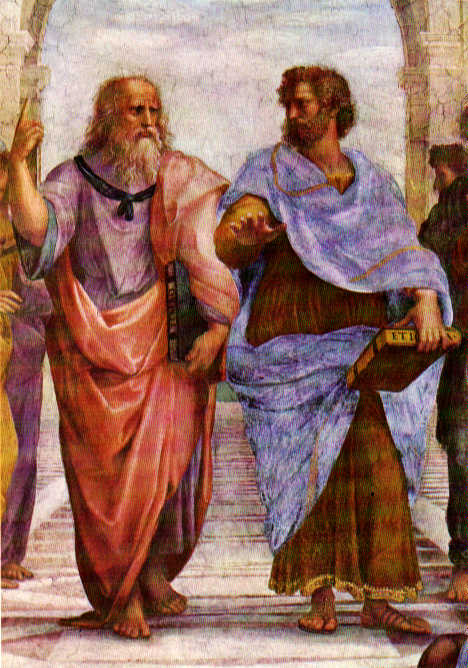 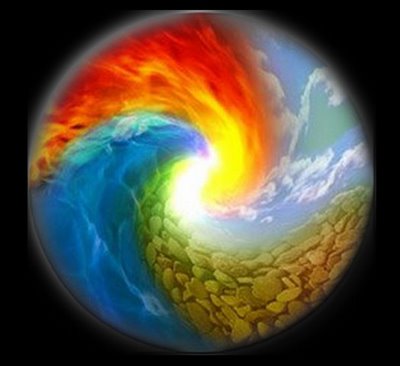 Aristóteles e os Quatro Elementos . . .
[Speaker Notes: Fontes das imagens: http://abyss.uoregon.edu/~js/glossary/aristotle.htmlhttp://astrodestino.blogspot.com/2008/07/signos-e-os-quatro-elementos.html]
Introdução
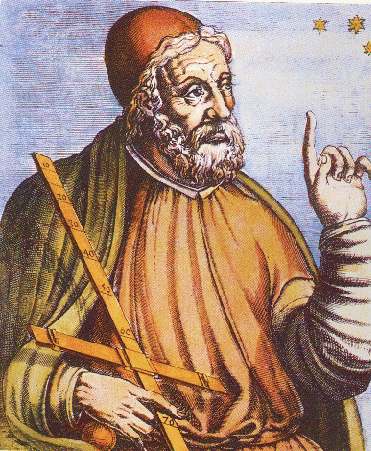 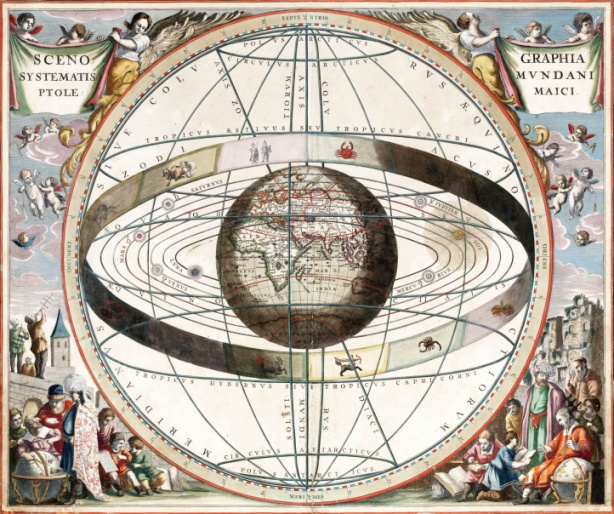 Cláudio Ptolomeu e o Geocentrismo . . .
[Speaker Notes: Fontes das imagens: http://umavisaoterra.pbworks.com/w/page/8734359/Geocentrismohttp://www.nova-lis.com/index.php?option=com_content&view=article&id=1039:tetrabiblos-de-ptolomeu-por-fernando-barnab&catid=103:fernando-barnab&Itemid=247]
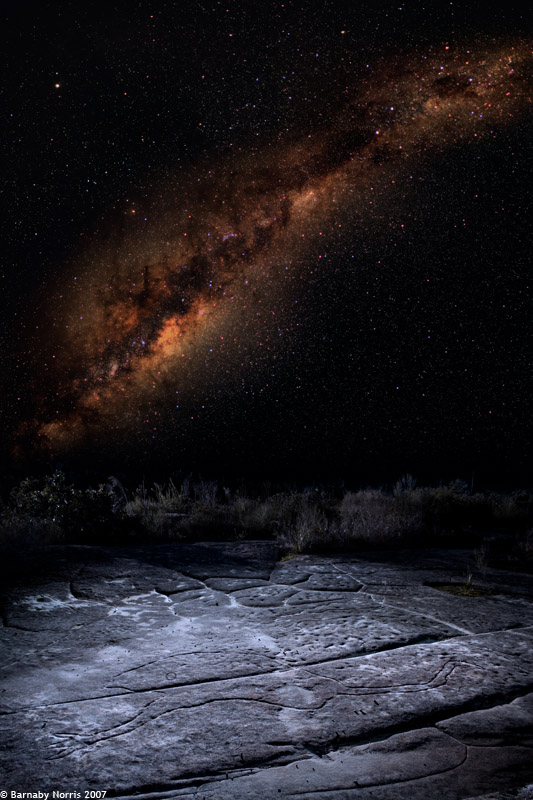 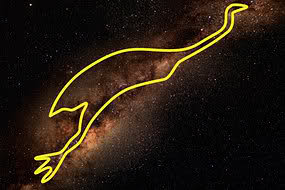 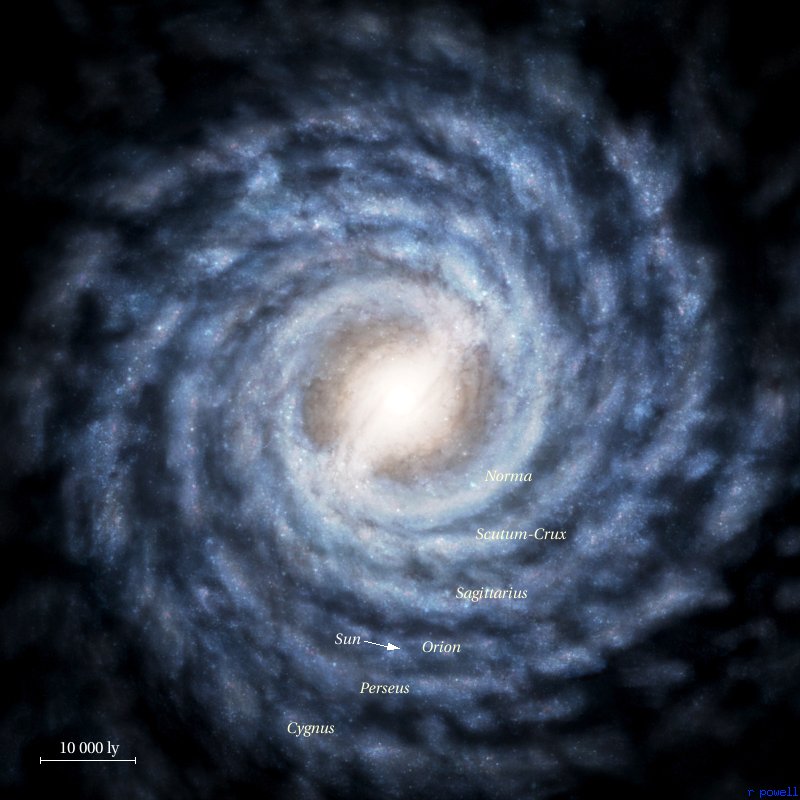 [Speaker Notes: Fontes das imagens: http://www.atnf.csiro.au/research/AboriginalAstronomy/Examples/emu.htmhttp://www.disclose.tv/forum/australia-s-first-astronomers-t7183.htmlhttp://www.atlasoftheuniverse.com/milkyway.html]
?
Introdução
?
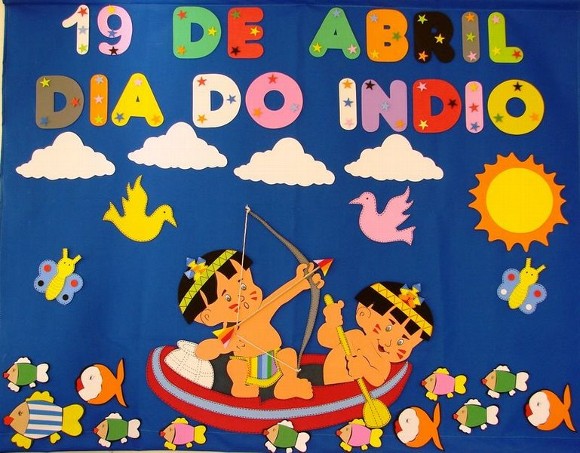 ?
?
?
?
?
?
?
?
[Speaker Notes: Fonte da imagem: http://educaja.com.br/2011/04/datas-comemorativas-dia-do-indio-6.html]
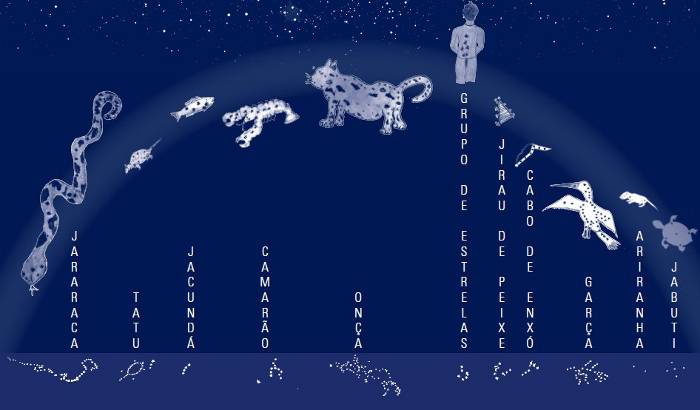 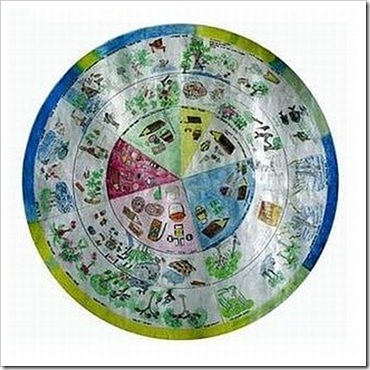 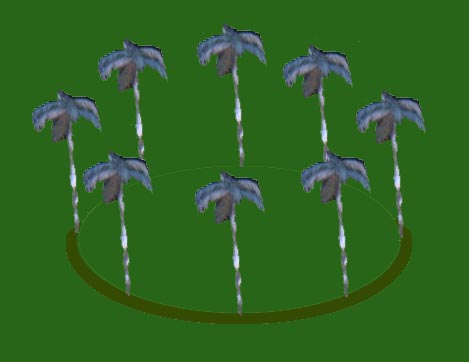 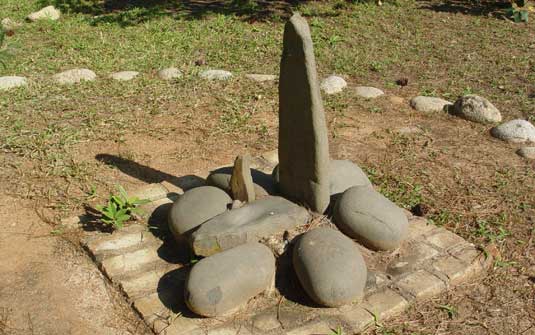 [Speaker Notes: Fontes das imagens: http://www.ov.ufrj.br/AstroPoetas/Tuparetama/arqueoastronomia/arquivos/18.htmlhttp://g1.globo.com/Noticias/Ciencia/0,,MUL108558-5603,00-CIENTISTA+RECRIA+OBSERVATORIO+INDIGENA+EM+SC.html
http://calendariospersonalizados.org/2011/05/calendario-indigena-brasileiro/
http://hernehunter.blogspot.com/2010/09/astronomia-tupi-guarani.html]
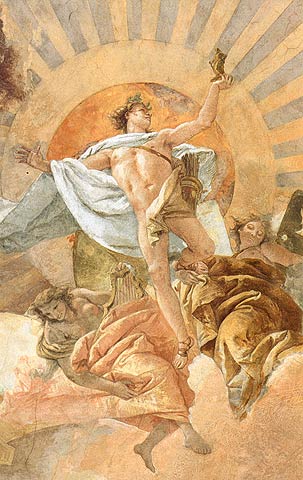 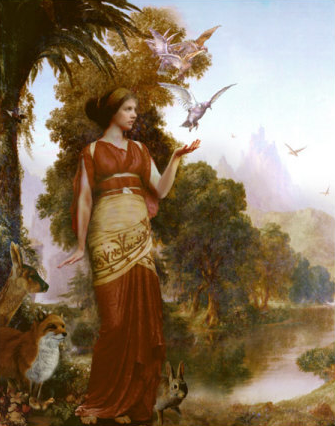 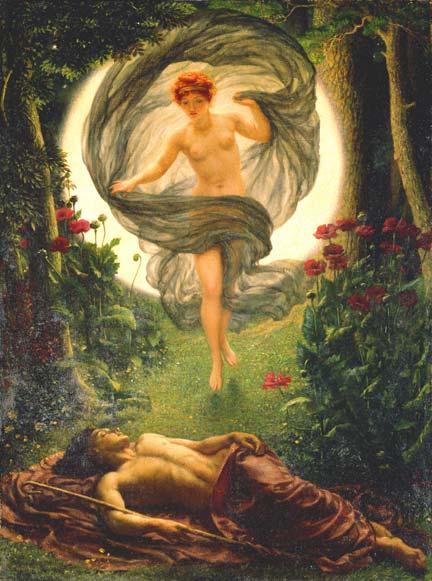 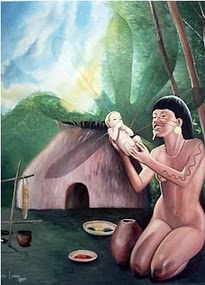 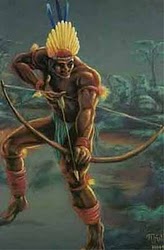 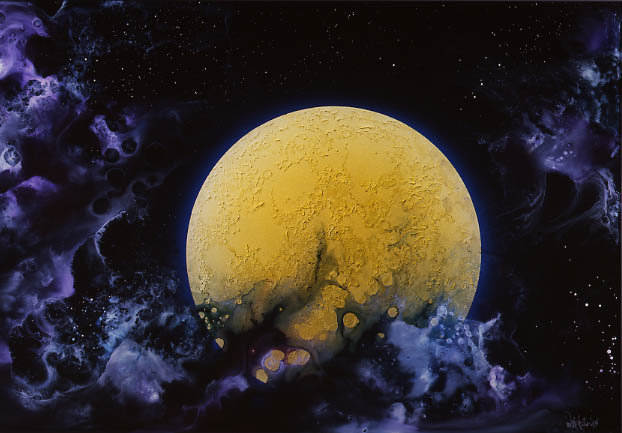 [Speaker Notes: Fontes das imagens: http://www.residenz-wuerzburg.de/englisch/residenz/treppe07.htm
http://menteandarilha.blogspot.com/2011/01/deus-o-nosso-unico-lider.html
http://www.art.com/products/p13017570-sa-i2051495/howard-david-johnson-demeter-searching-for-persephone.htm
http://manihmanih.blogspot.com/2010/10/saiba-mais-sobre-nos.html
http://www.myastrologybook.com/Artemis-Diana-Selene-Phoebe-Luna-Hecate.htm
http://bruxaguinevere.blogspot.com/2009_03_01_archive.html]
Etnoastronomia – O que é?
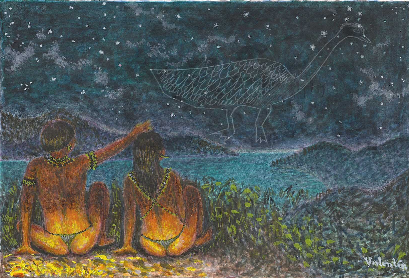 Etnoastronomia vem do grego:ἔθνος (ethnos = povo)

ἄστρον (aster = estrela)νόμος (nomos = lei)
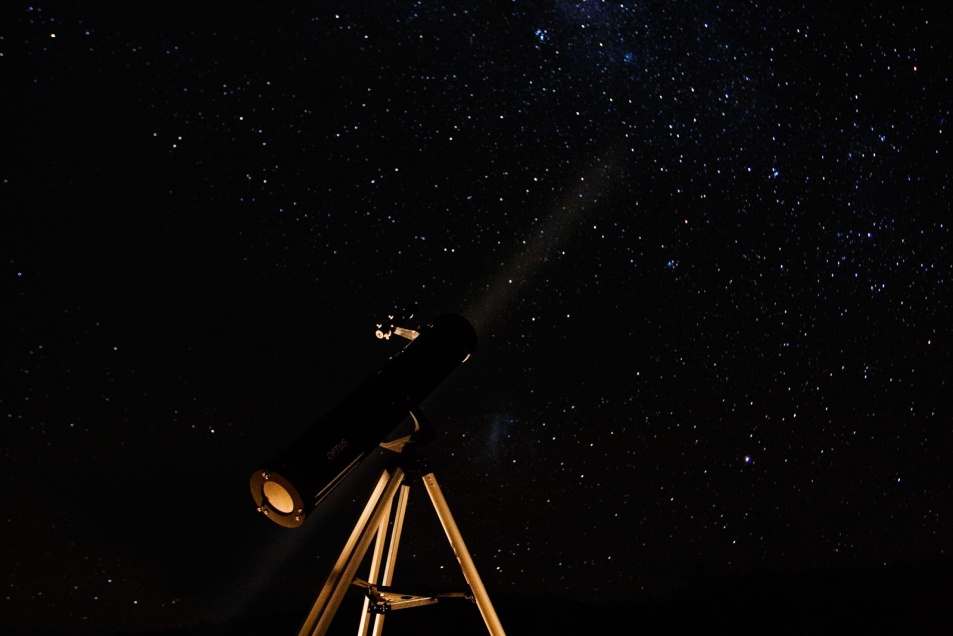 “Pois embora o céu seja o mesmo para observadores em um mesmo hemisfério, sua maneira de olhar os diferencia . . .”
[Speaker Notes: Fontes das imagens: http://transnet.ning.com/photo/constelacao-da-ema?xg_source=activityhttp://bg.wikipedia.org/wiki/%D0%A4%D0%B0%D0%B9%D0%BB:Telescope_and_night_sky.jpg]
Os mitos indígenas
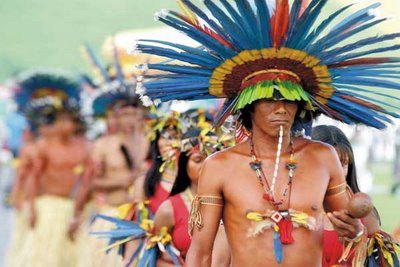 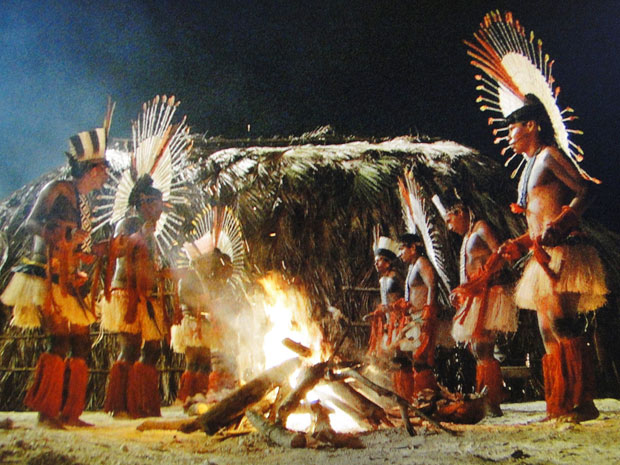 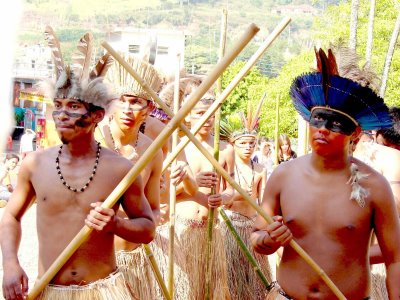 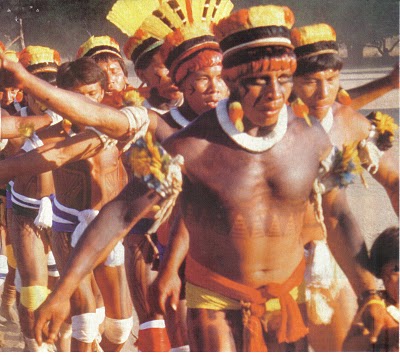 [Speaker Notes: Fontes das imagens: http://odeporica.blogspot.com/2011/03/confissoes-de-darcy-ribeiro-um.htmlhttp://araguaia.globo.com/Vem-por-ai/noticia/2010/10/indios-fazem-ritual-para-proteger-solano.htmlhttp://gntxapados.blogspot.com/2011/05/existem-indios-em-angra-dos-reis-sim.htmlhttp://bibliotecainfantilgrandesautores.blogspot.com/2010/05/nossa-homenagem-ao-indio-em-1500-quando.html]
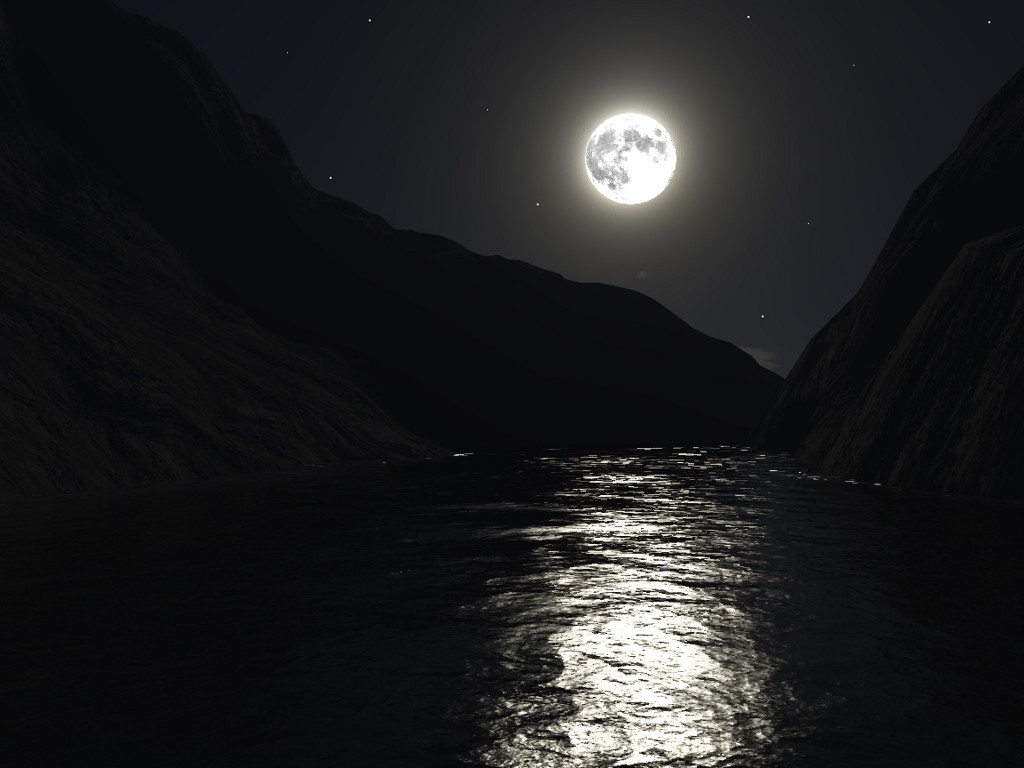 A criação das estrelas
[Speaker Notes: Fonte da imagem: http://www.layoutsparks.com/1/182279/dark-night-moon-nature-31000.html]
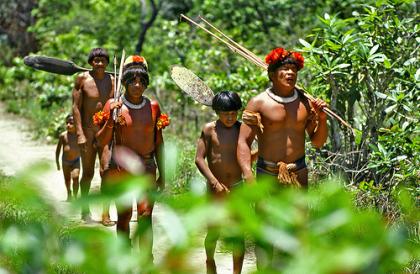 [Speaker Notes: Fonte da imagem: http://indiokadweu154brasil.blogspot.com/2011/05/kadweu-e-cultura-da-caca.html]
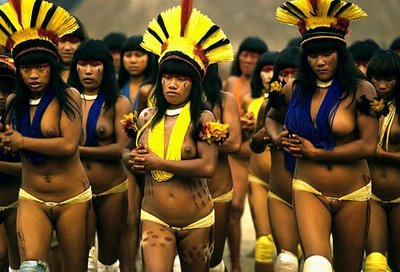 [Speaker Notes: Fonte da imagem:http://educarencantando.blogspot.com/2009/04/o-que-torna-um-indio-indio.html]
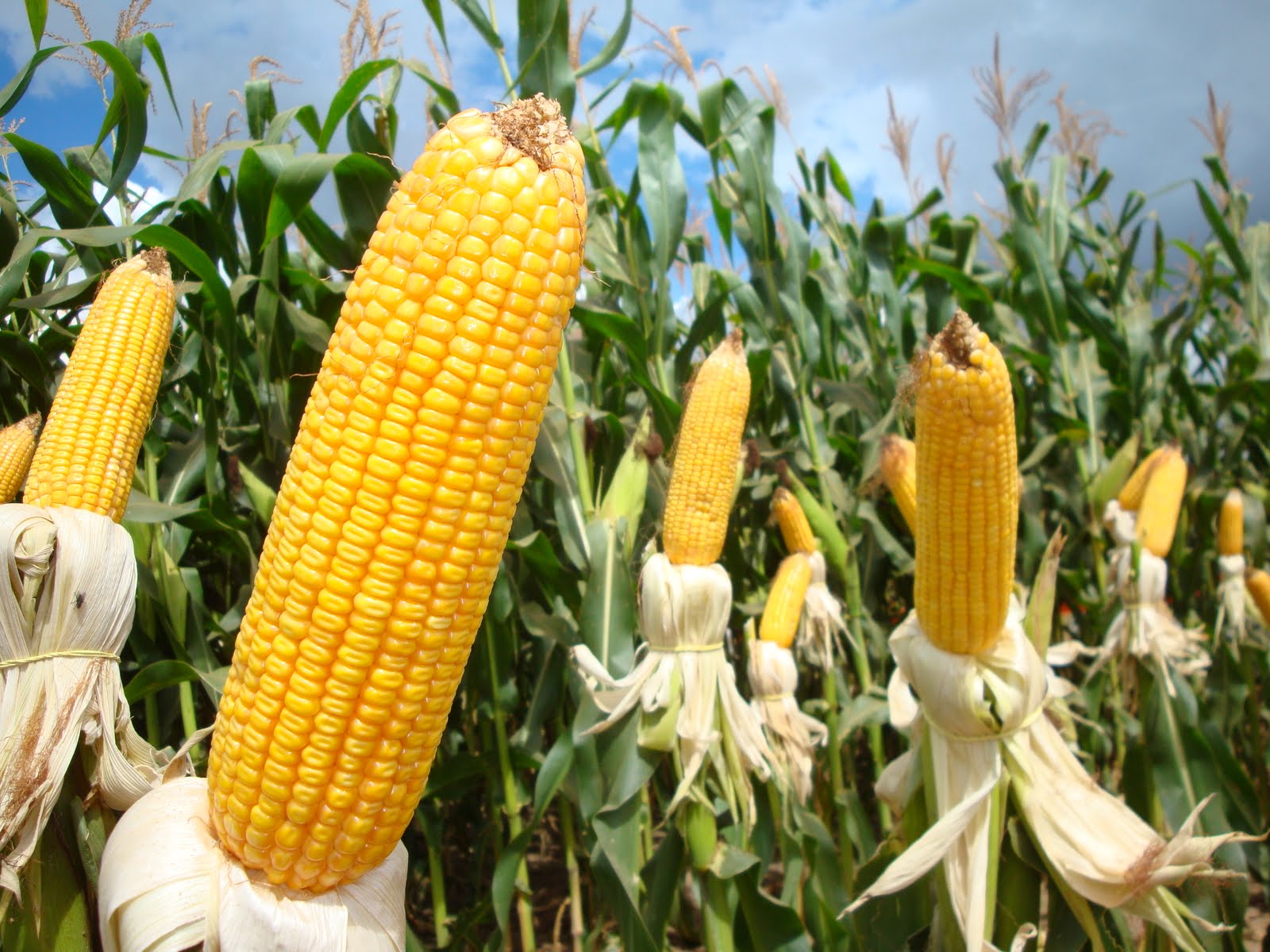 [Speaker Notes: Fonte da imagem:http://alentejoedesporto.blogspot.com/2011/02/portugal-apenas-produz-um-terco-do.html]
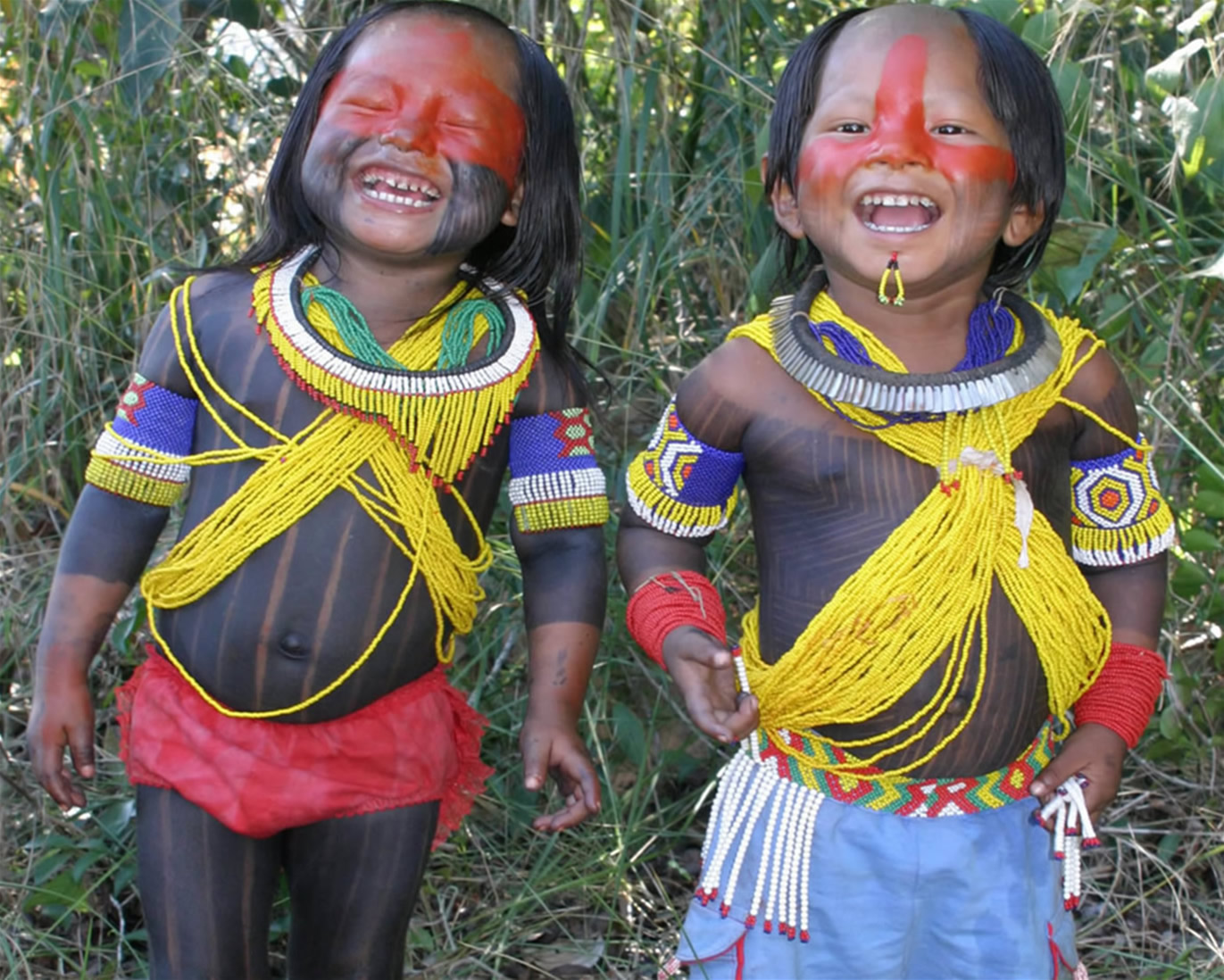 [Speaker Notes: Fonte da imagem: http://www.panoramio.com/photo/20503277]
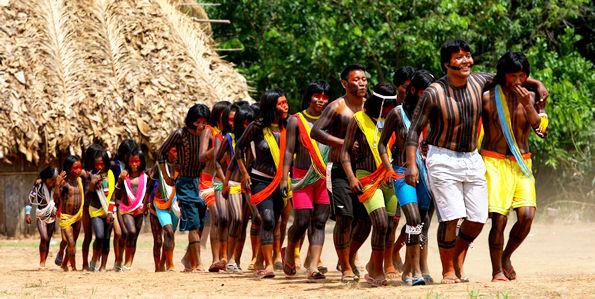 [Speaker Notes: Fonte da imagem: http://rmtonline.globo.com/noticias.asp?em=2&n=386624&p=2]
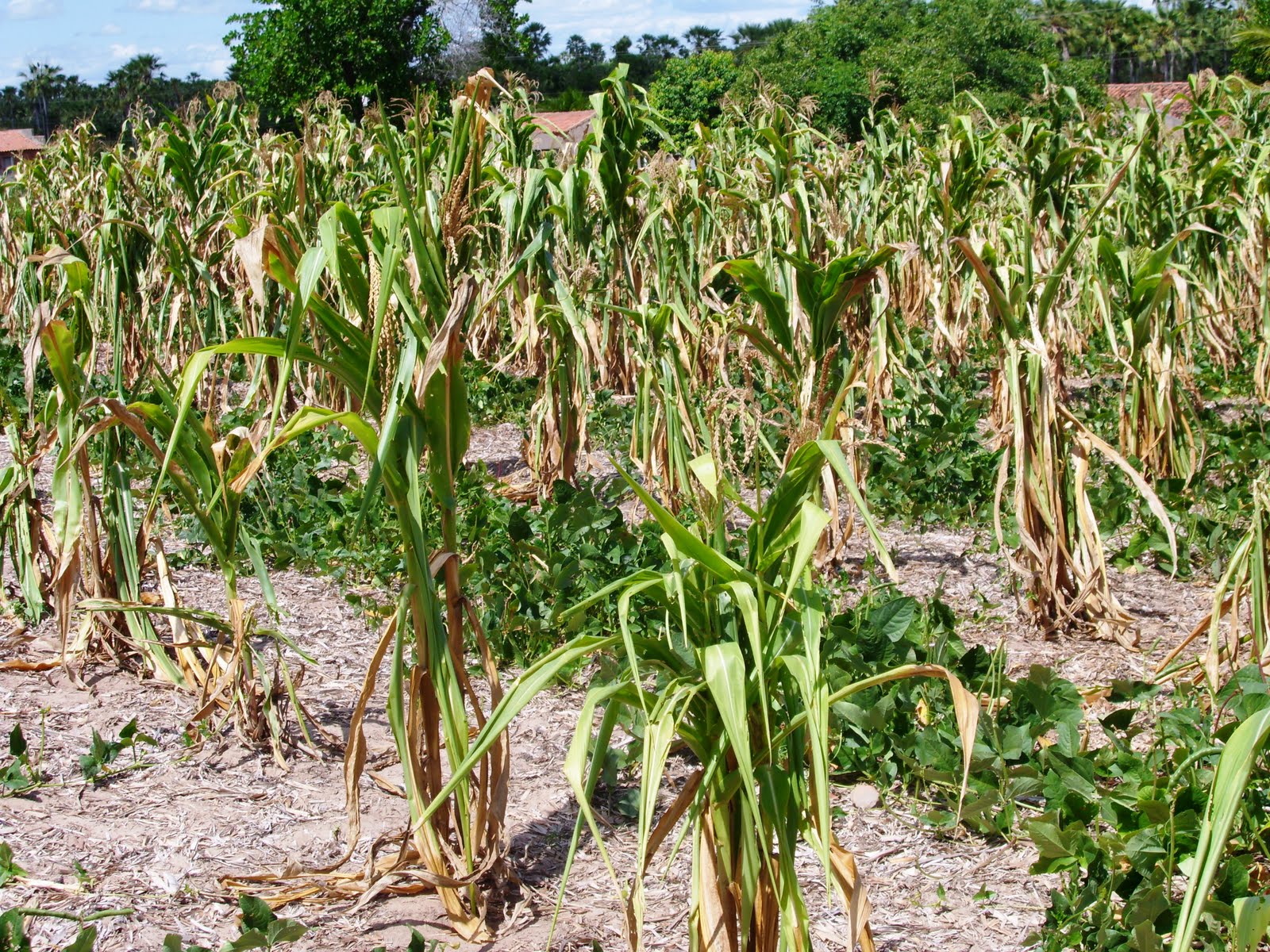 [Speaker Notes: Fonte da imagem: http://marianacaraubas.blogspot.com/2010_06_01_archive.html]
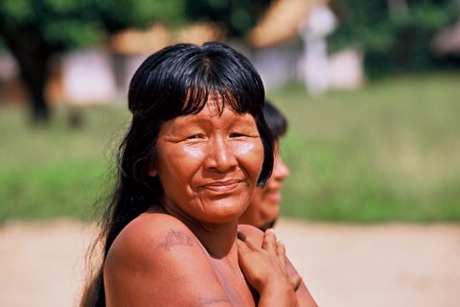 [Speaker Notes: http://vomitodebebado.blogspot.com/2011/03/viagens-no-tempo-e-os-seus-paradoxos.html]
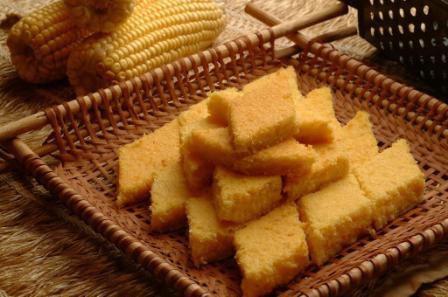 [Speaker Notes: Fonte da imagem: http://tvgourmetnews.com/wp/bolo-de-milho.html]
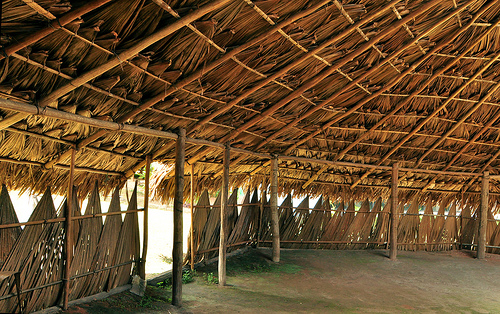 [Speaker Notes: Fonte da imagem: http://www.sempretops.com/fotos/oca-indigena-fotos/attachment/4349674355_382e187042/]
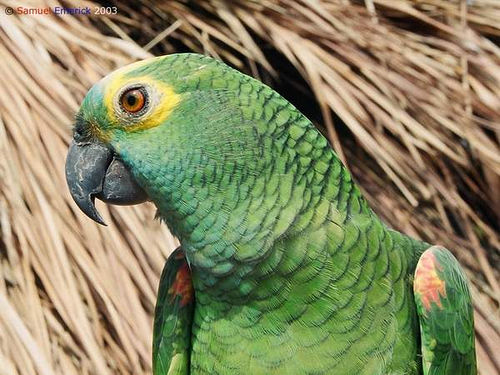 [Speaker Notes: Fonte da imagem: http://www.flickr.com/photos/slemerick/sets/72157611105774309/detail/?page=2]
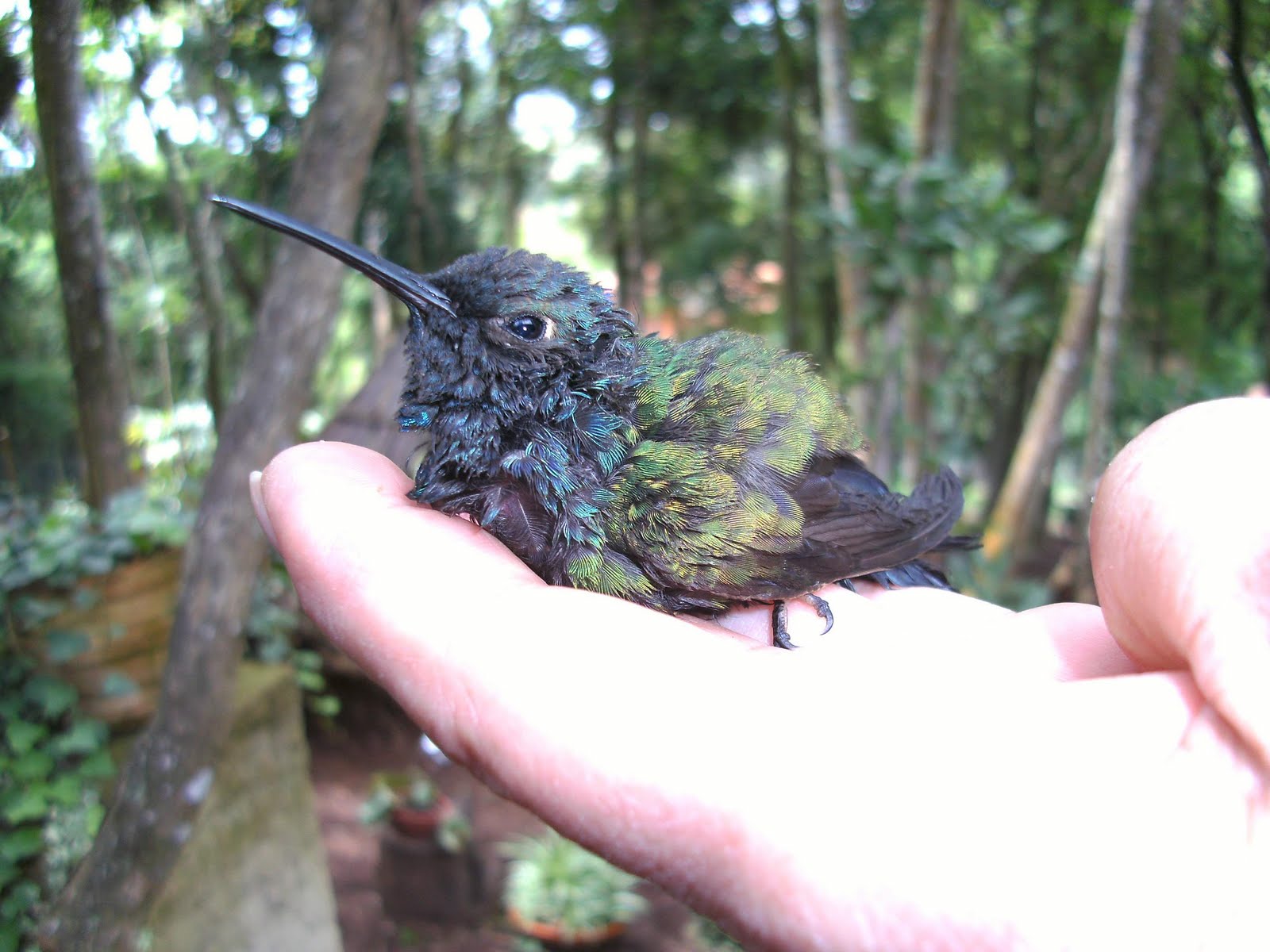 [Speaker Notes: Fonte da imagem: http://bordaderia.blogspot.com/2010/07/tati-em-close-por-jaci-ferreira.html]
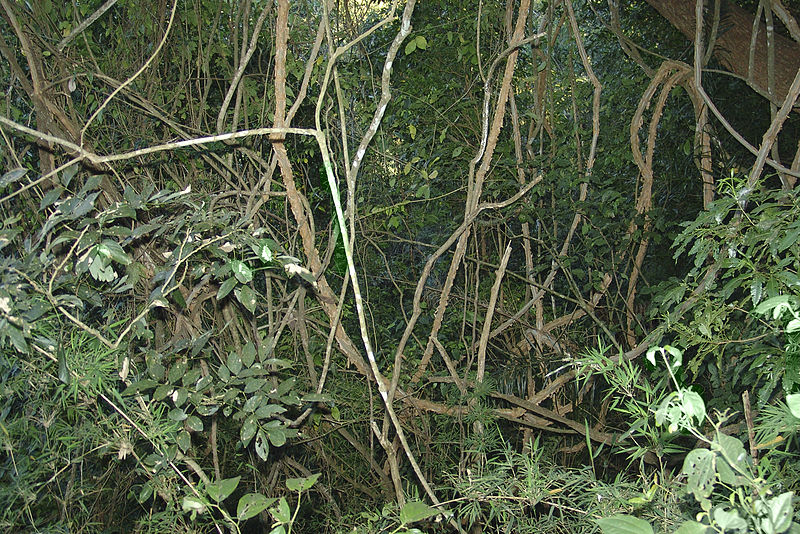 [Speaker Notes: Fonte da imagem: http://pt.wikipedia.org/wiki/Ficheiro:Cipoal_(Cip%C3%B3)_180807_REFON_2.jpg]
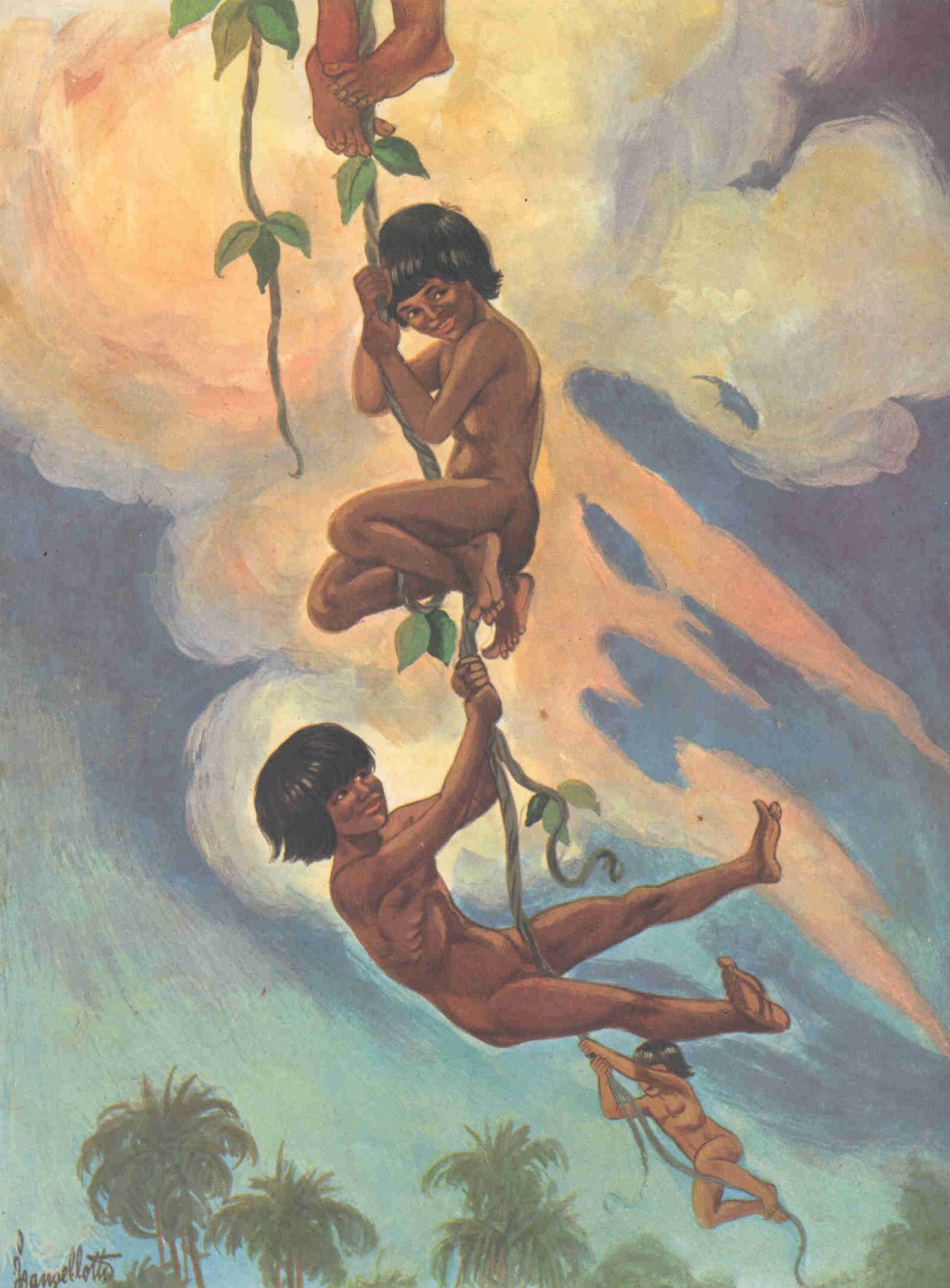 [Speaker Notes: Fonte da imagem: http://3.bp.blogspot.com/_fvMmtgX9Xf0/SREcZ0y4PNI/AAAAAAAADKM/fxW9nJkGc0M/s1600-h/Lendas+-+Lanzellotti+-+Cria%C3%A7%C3%A3o+das+Estrelas.jpg]
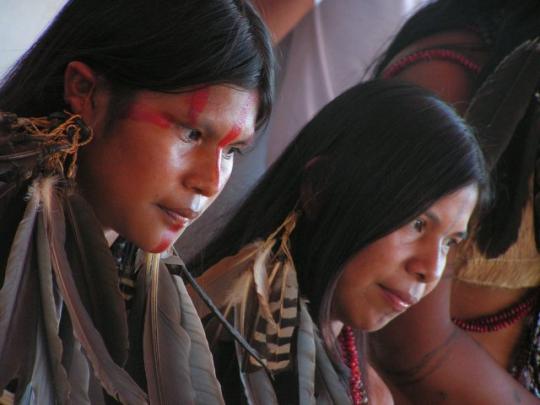 [Speaker Notes: Fonte da imagem: http://poesiasfulanasdetal.blogspot.com/p/forca-do-povo-indigena-em-destaque-as.html]
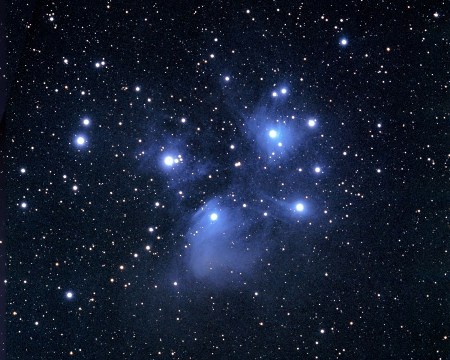 [Speaker Notes: Fonte da imagem: http://www.wscom.com.br/xeretas/agenda-aberta/id/808/data/1]
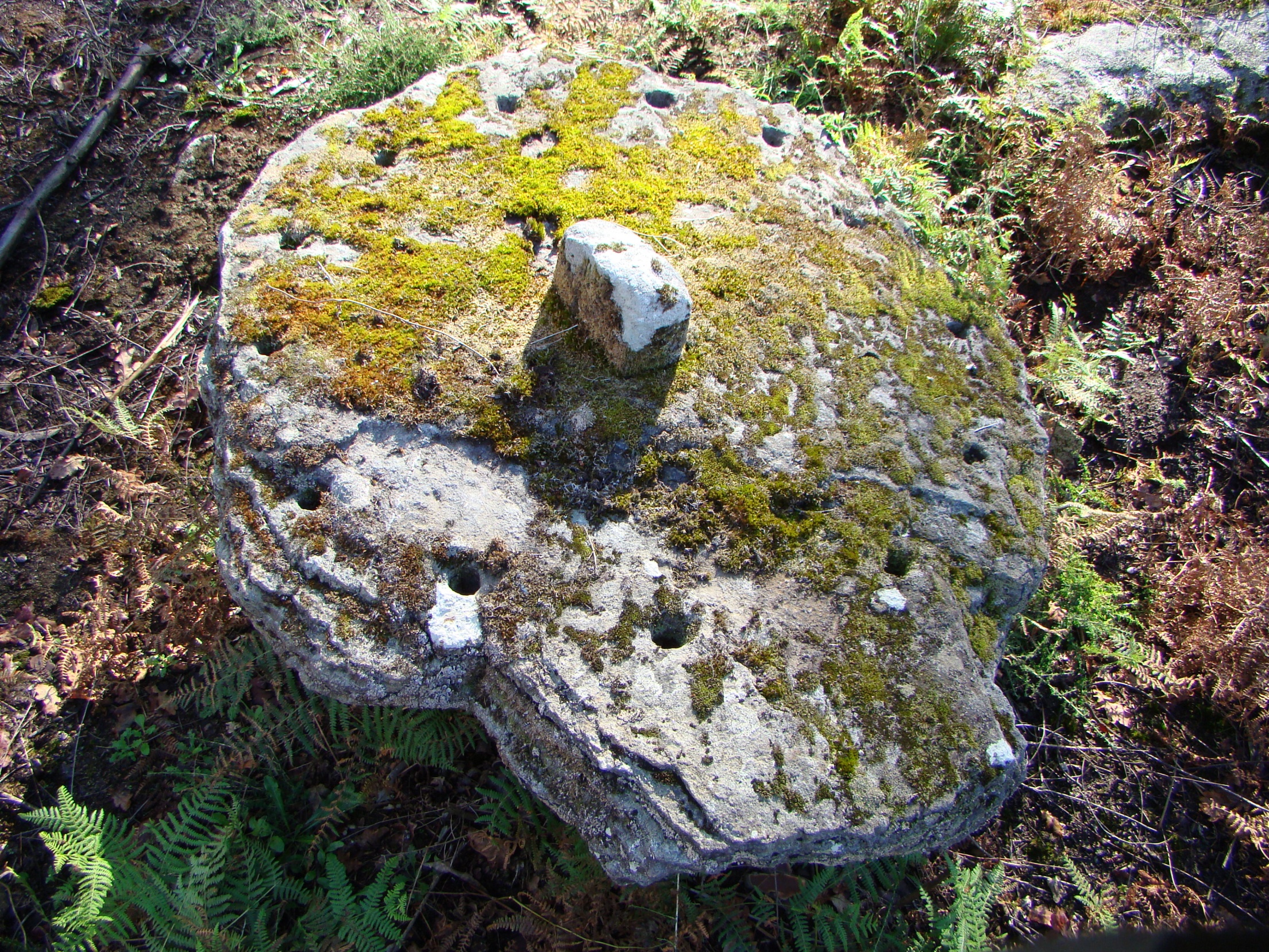 A CRIAÇÃO DO MUNDO
[Speaker Notes: Fonte da imagem: http://www.panoramio.com/photo/15969090]
E a Terra era um lugar cheio de escuridão . . .
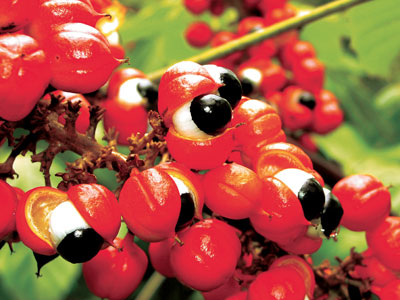 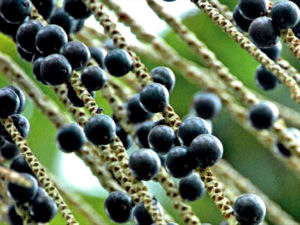 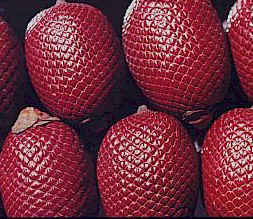 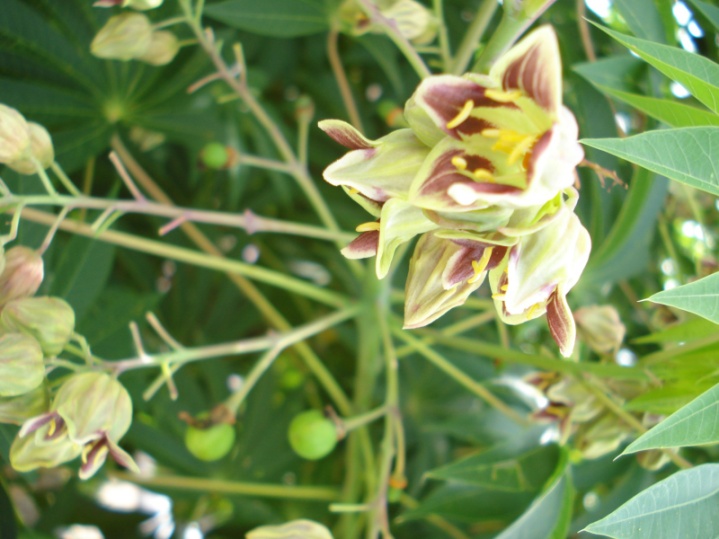 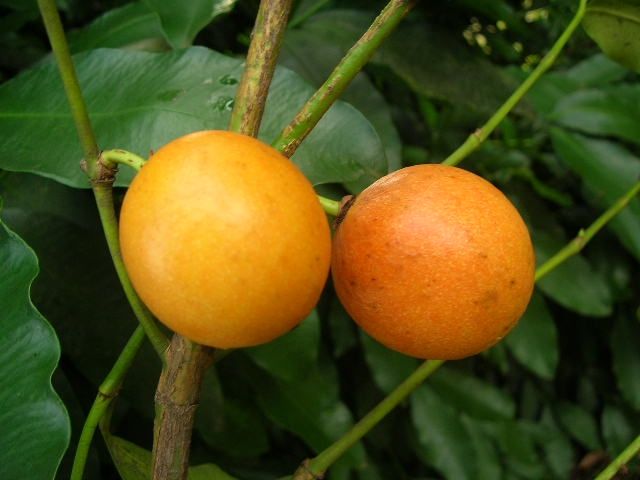 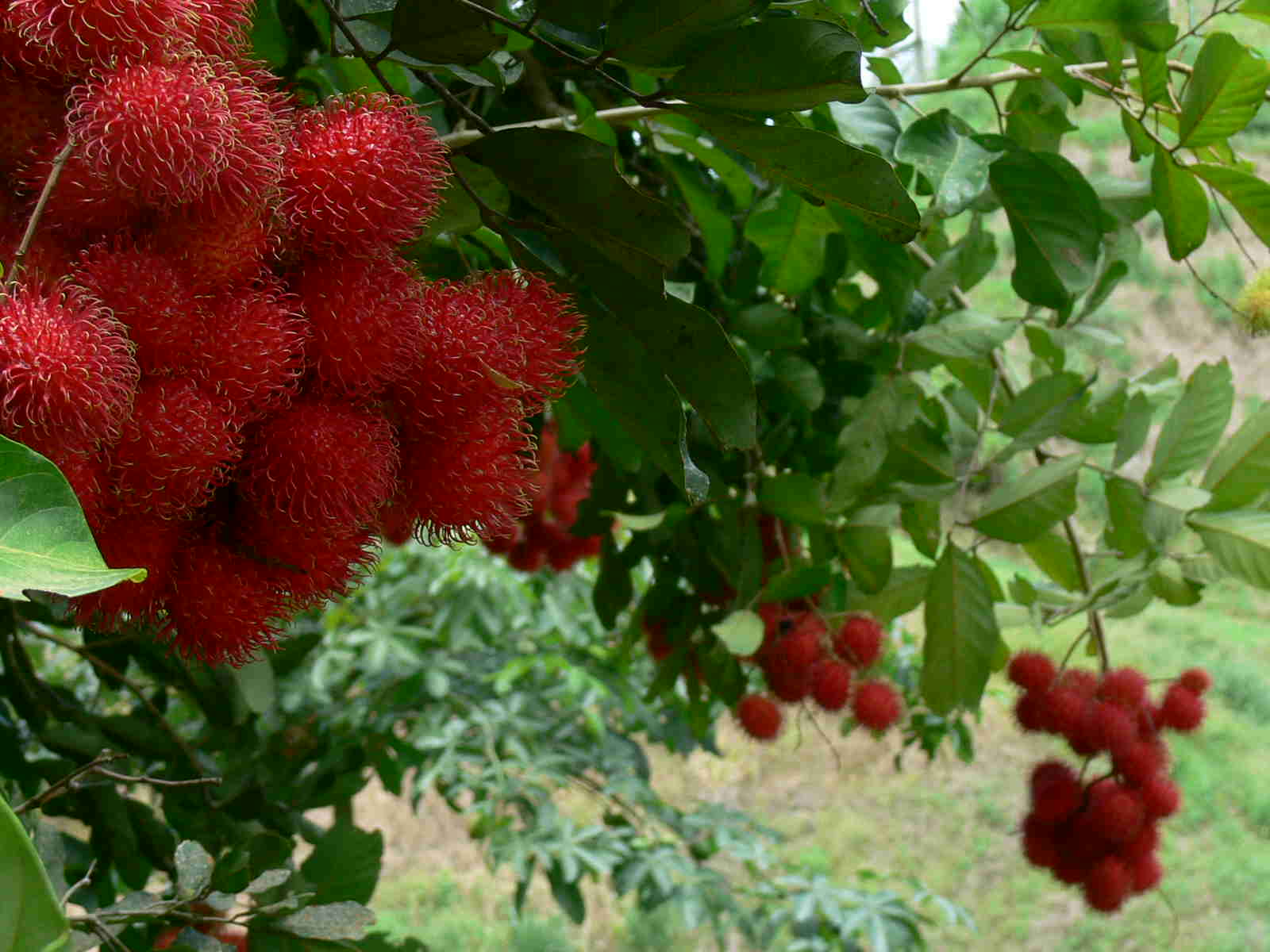 [Speaker Notes: Fontes das imagens: http://guiadosabor.verdesmares.com.br/materias/guarana-poder-que-vem-da-amazoniahttp://www.plantasmedicinaisefitoterapia.com/http://meucolibri.wordpress.com/http://poderdasfrutas.com/fruta-bacupari/fruta-bacupari/http://www.rambutan.com/http://cangucuemcores.blogspot.com/2011/01/mandioca-brava-familia-euphorbiaceae.html]
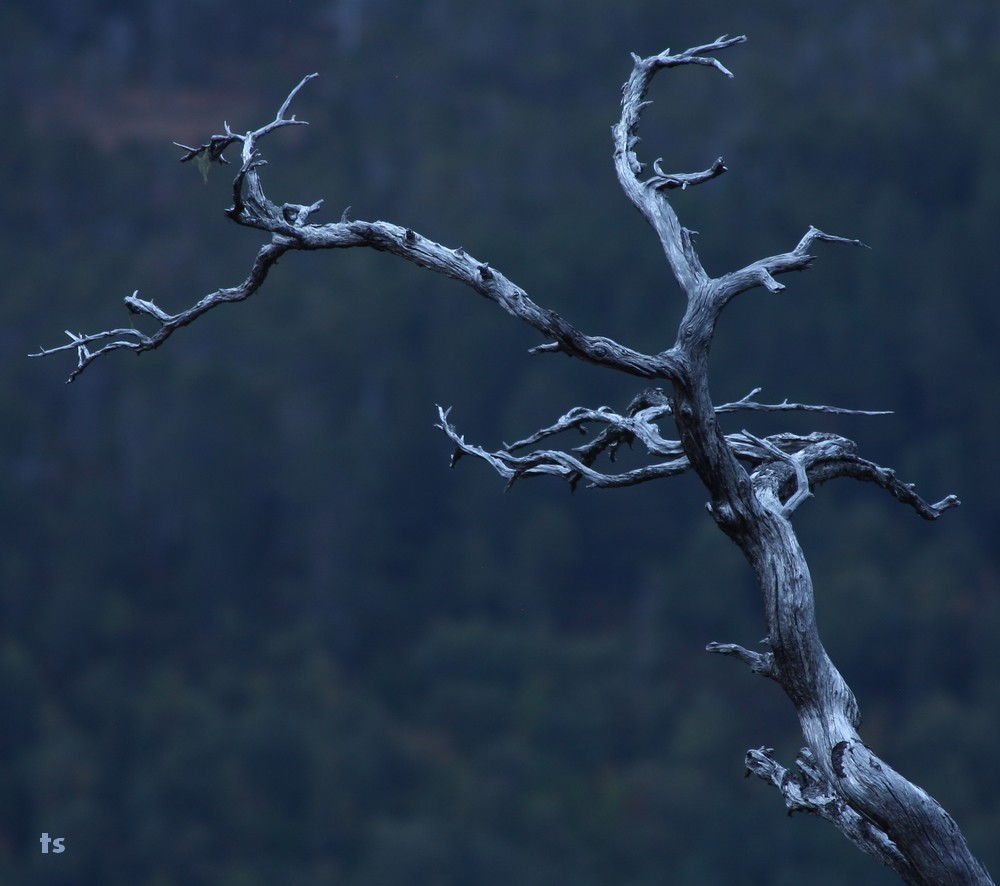 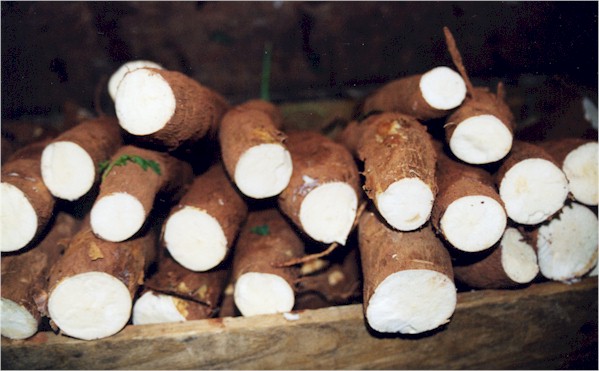 [Speaker Notes: Fonte da imagem: http://samuellgb.blogspot.com/2010/06/etanol-de-mandioca-em-90-dias.html]
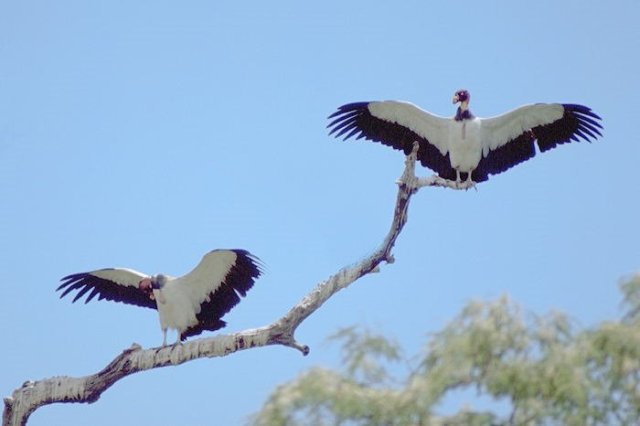 [Speaker Notes: Fonte da imagem: http://www.cidadedosdiamantes.com.br/rss]
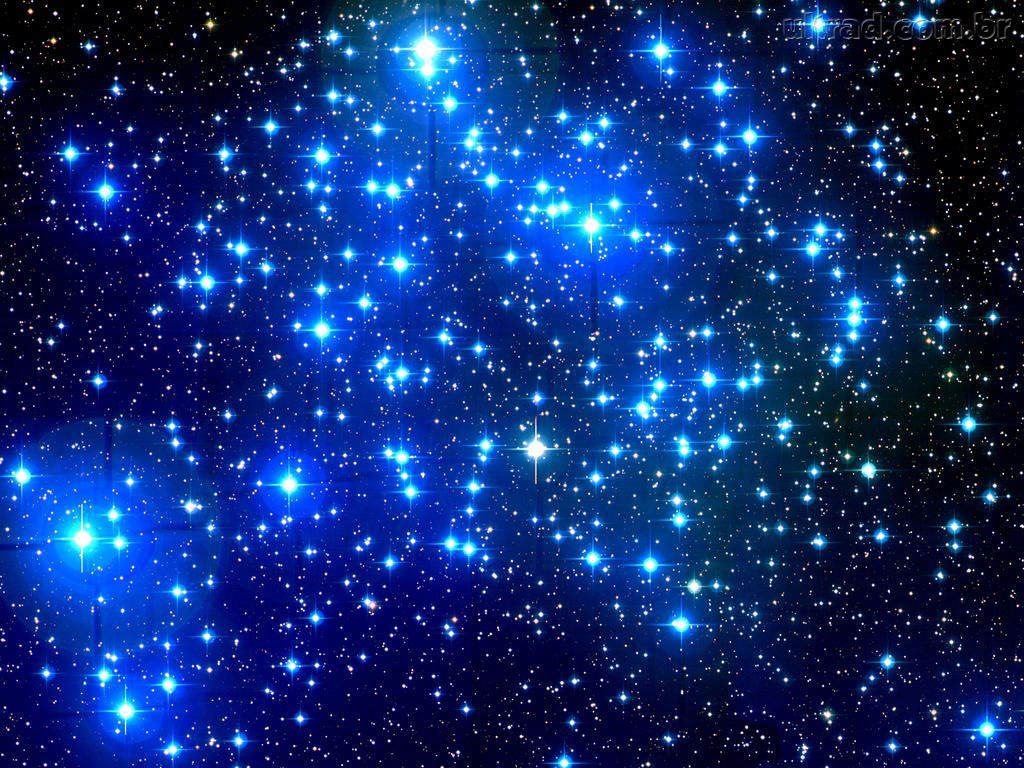 [Speaker Notes: Fonte da imagem: http://ultradownloads.uol.com.br/papel-de-parede/Estrelas--59348/]
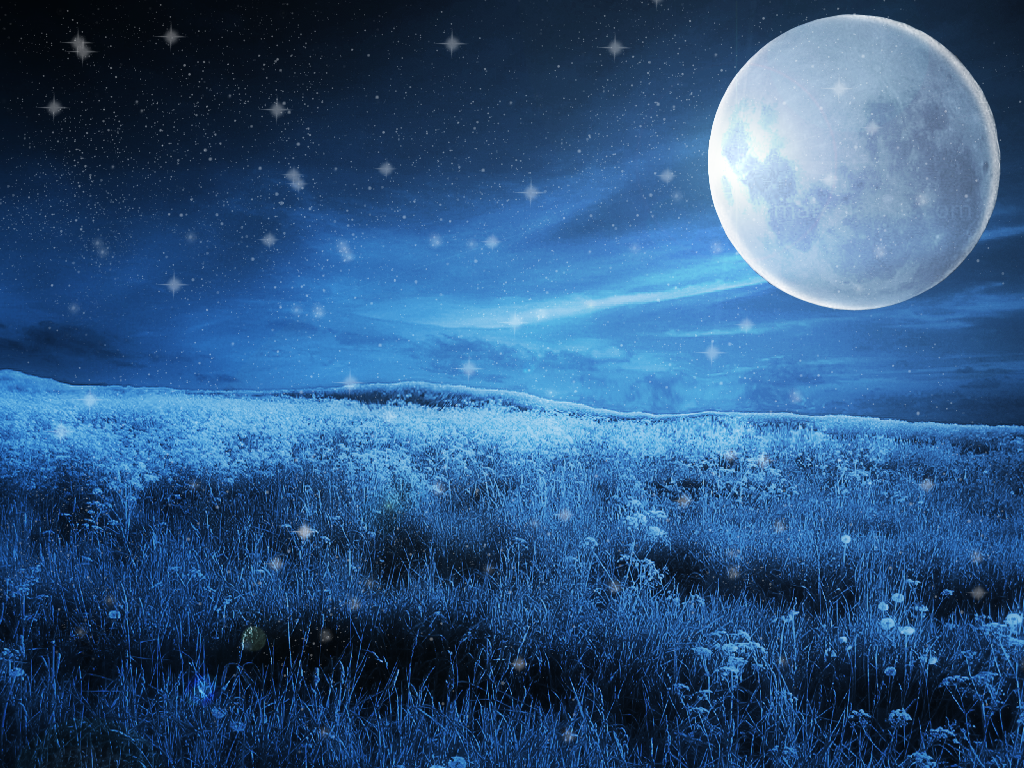 [Speaker Notes: Fonte da imagem: http://sentimentosintimos.blogspot.com/2011/07/estrela-solitaria.html]
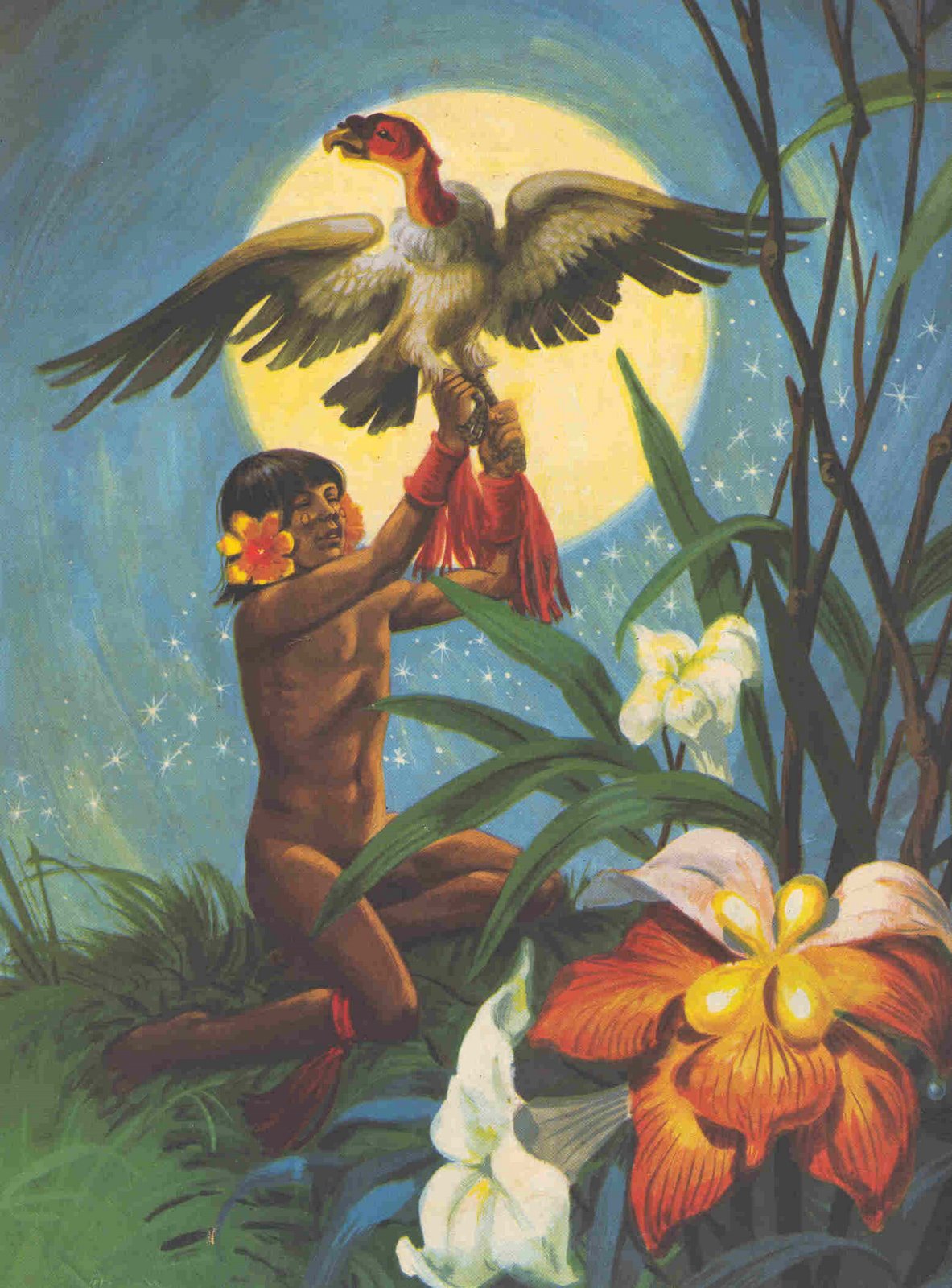 [Speaker Notes: Fonte da imagem: http://bp1.blogger.com/_fvMmtgX9Xf0/SFNGxyndDFI/AAAAAAAABbY/1_1oxtVFMG0/s1600-h/Lendas+-+Cria%C3%A7%C3%A3o+do+Mundo.jpg]
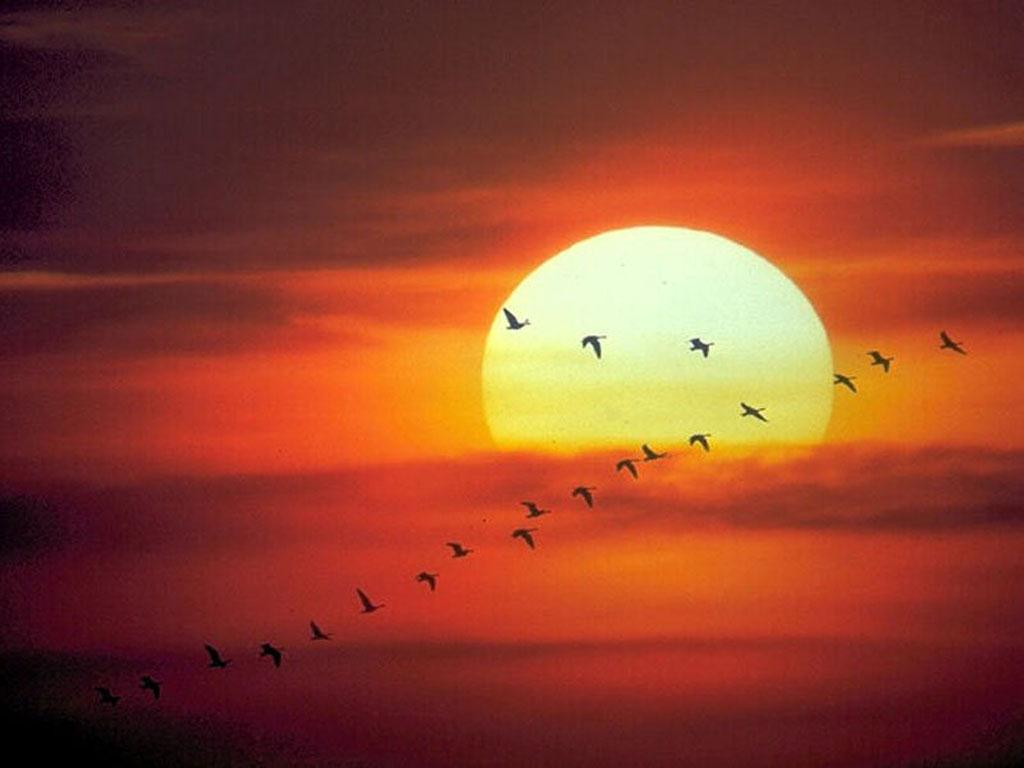 [Speaker Notes: Fonte da imagem: http://brunojpteixeira.blogspot.com/2011/03/imagens-da-natureza-por-do-sol.html]
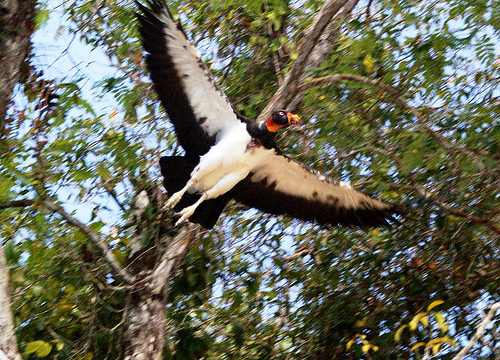 [Speaker Notes: Fonte da imagem: http://www.flickr.com/photos/alessio_brasil/page5/]
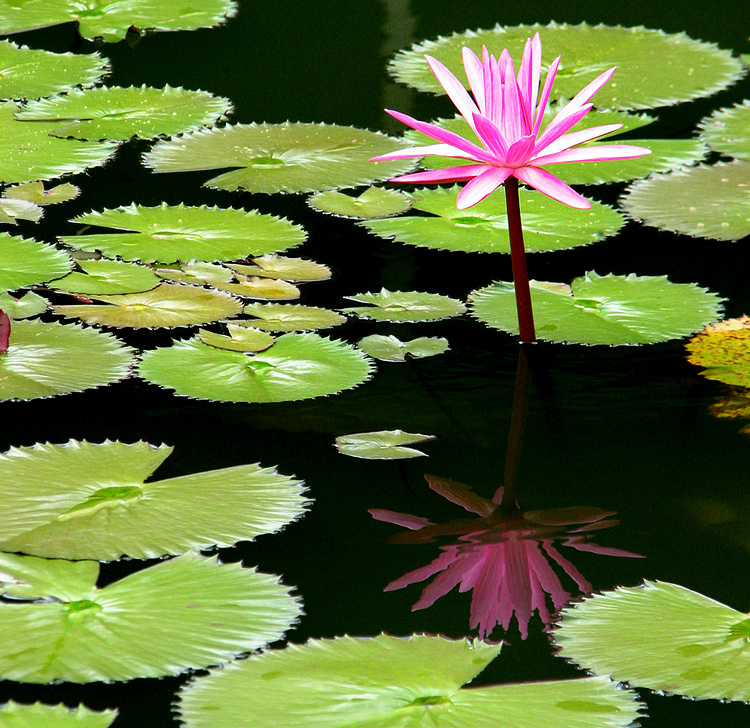 A lenda da Vitória-Régia
[Speaker Notes: Fonte da imagem: http://bangertesteves.wikispaces.com/Brasil]
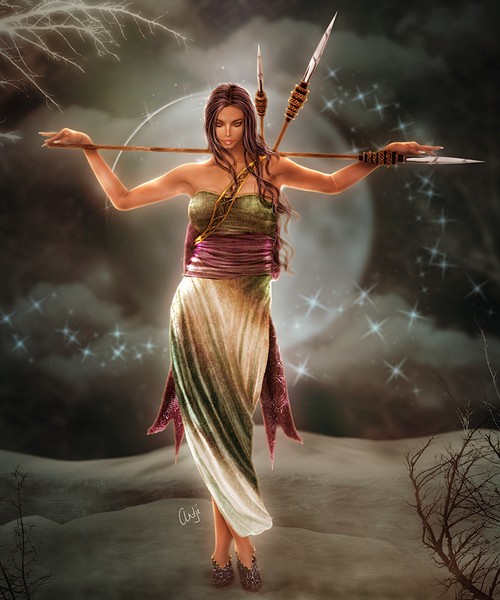 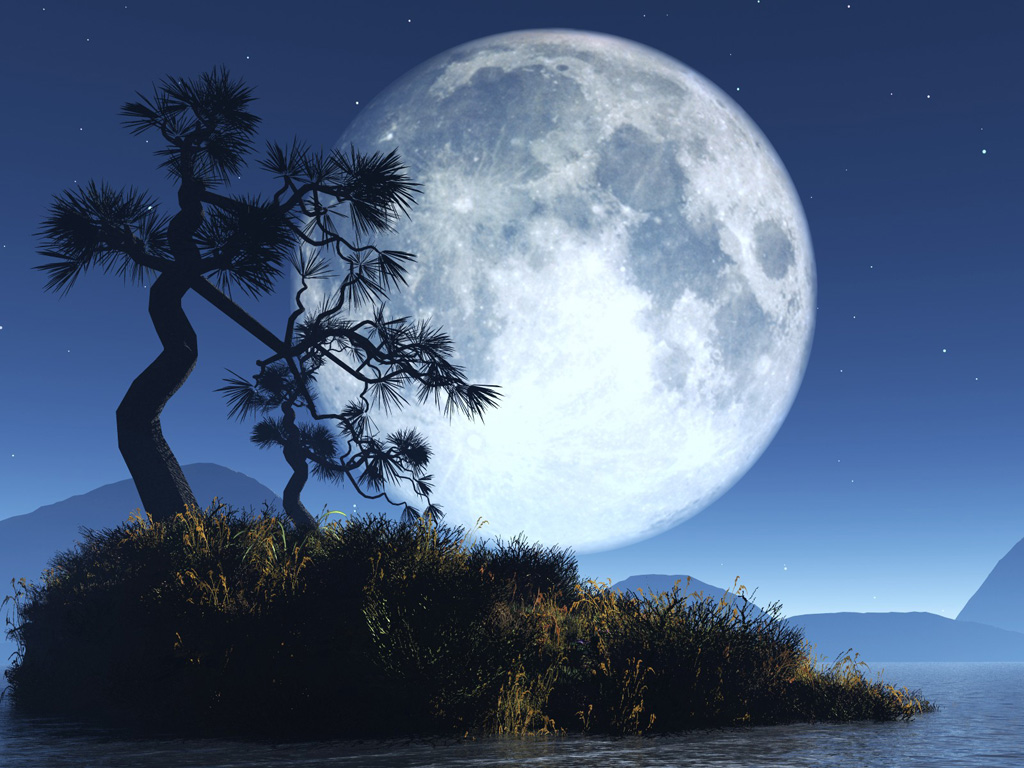 [Speaker Notes: Fonte da imagem: http://odespertardaespiritualidade.blogspot.com/2011_08_01_archive.html]
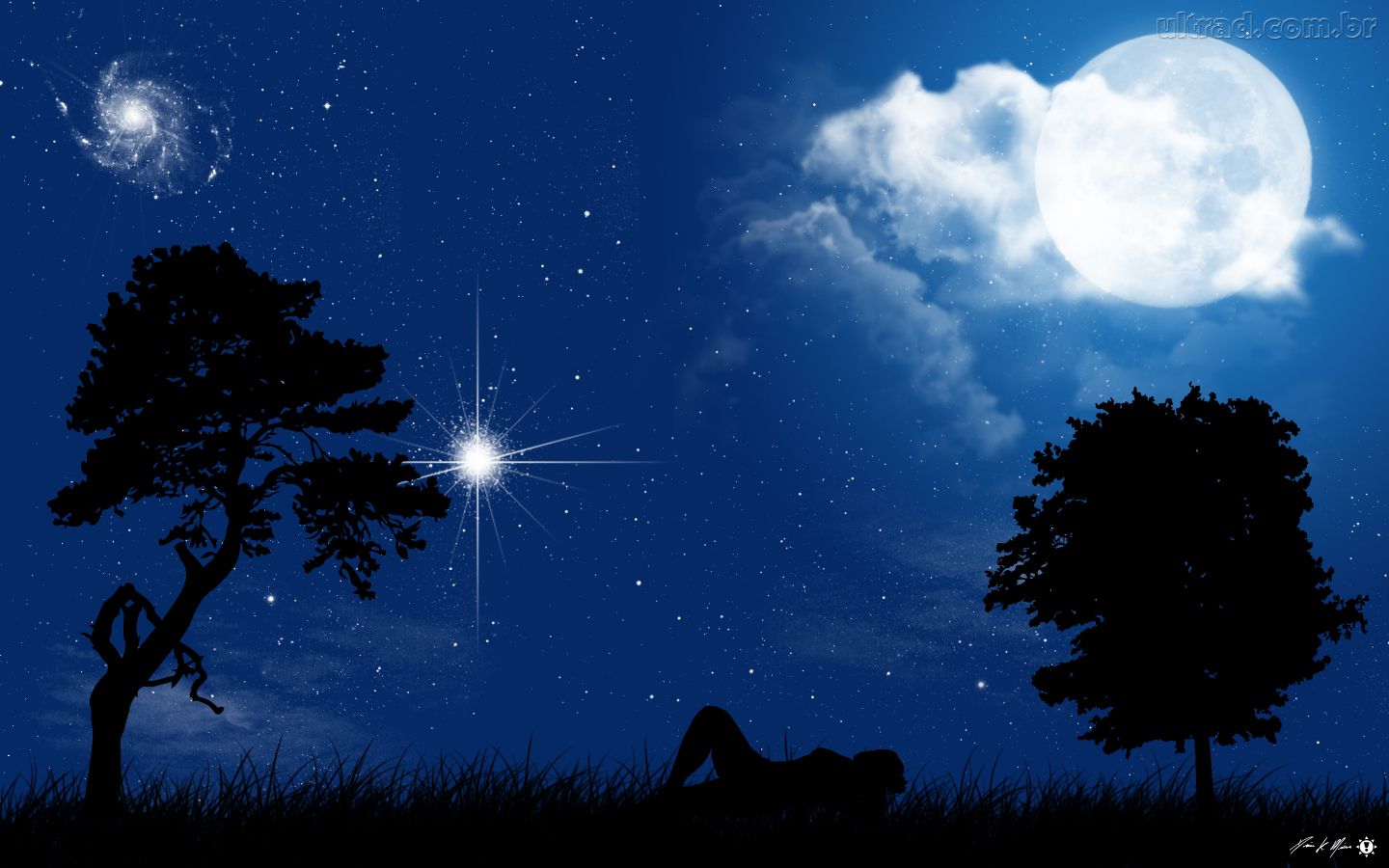 [Speaker Notes: Fonte da imagem: http://bellosromances.blogspot.com]
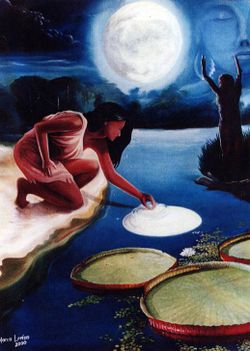 [Speaker Notes: Fonte da imagem: http://muitaluz2011.blogspot.com/2011/04/vitoria-regia.html]
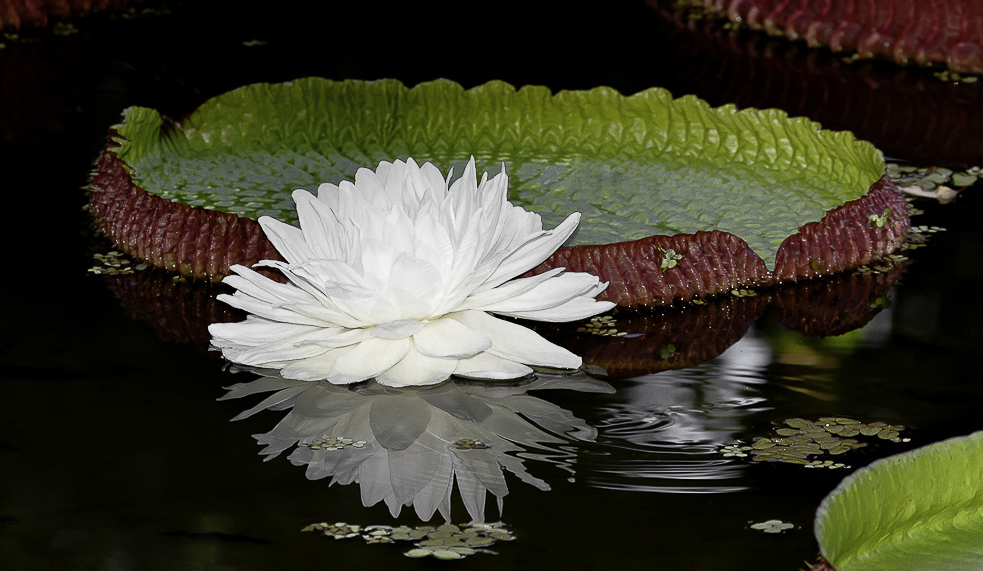 [Speaker Notes: Fonte da imagem: http://www.flickr.com/photos/marcusviniciuslameiras/5650256727/sizes/l/in/photostream/]
As constelações indígenas
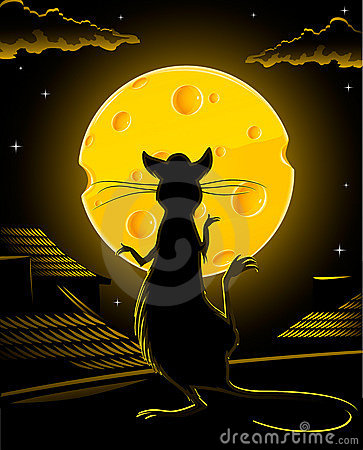 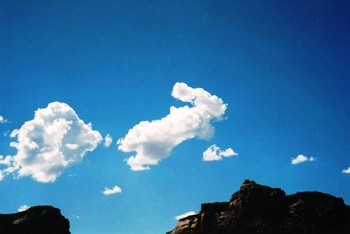 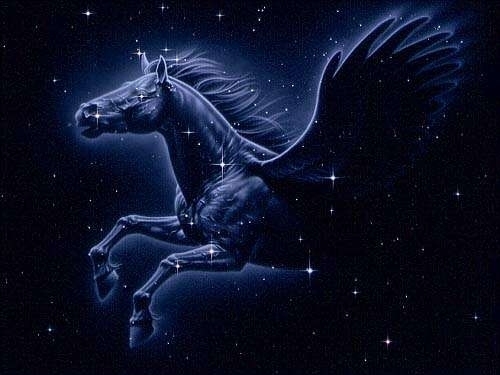 [Speaker Notes: Fontes das imagens: http://www.coloradohrs.com/northwest/index.asphttp://www.dreamstime.com/royalty-free-stock-image-black-rat-and-yellow-cheese-moon--image6831206http://mensagensgalacticas.blogspot.com/2011/09/anthar-da-constelacao-de-pegasus.html]
As constelações indígenas
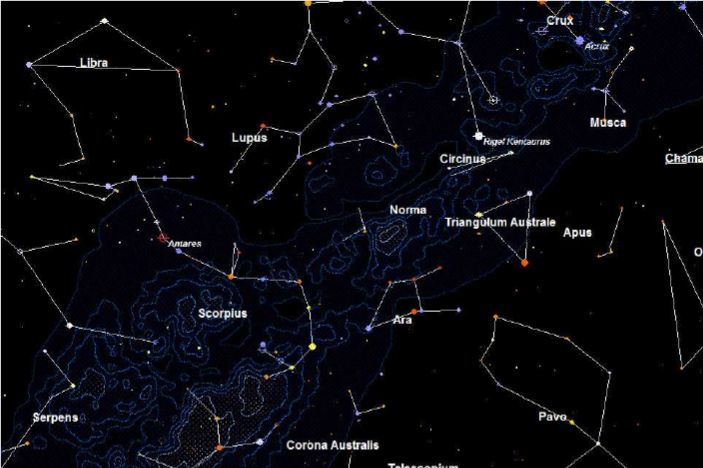 [Speaker Notes: Fontes das imagens:http://dc136.4shared.com/doc/6YKW3aKm/preview.html]
As constelações indígenas
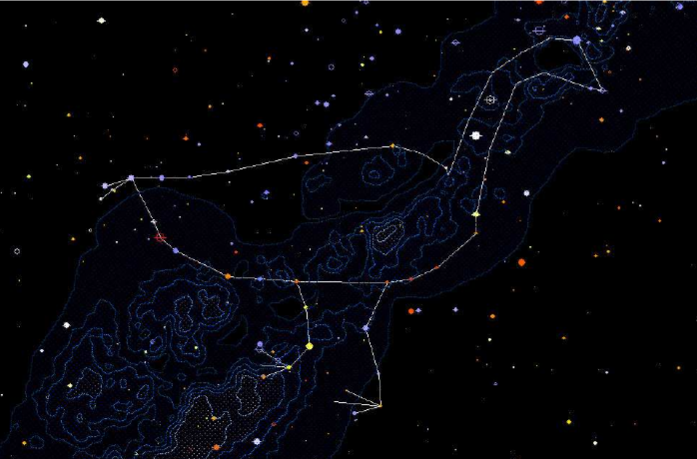 [Speaker Notes: Fontes das imagens:http://dc136.4shared.com/doc/6YKW3aKm/preview.html]
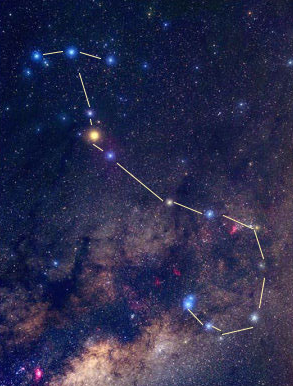 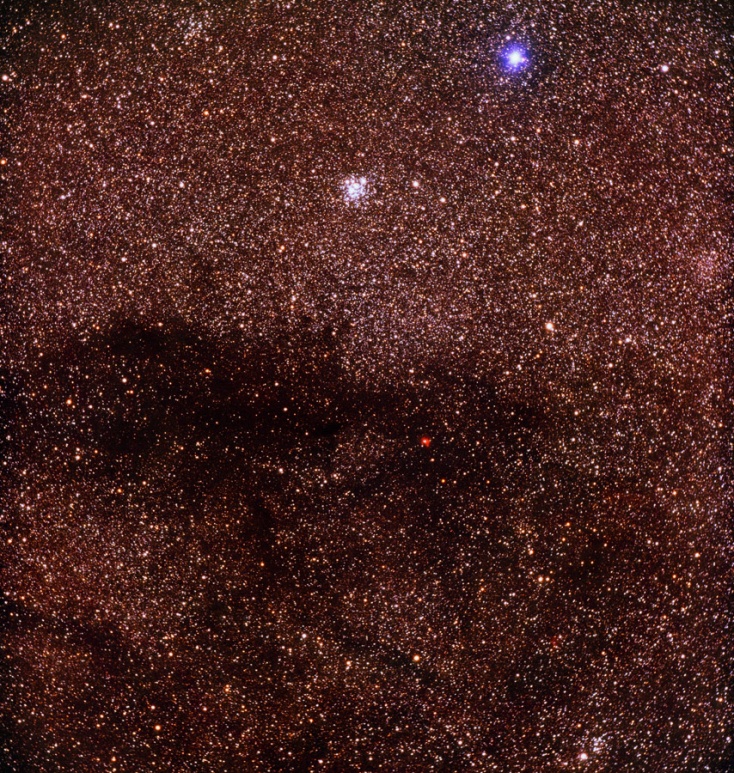 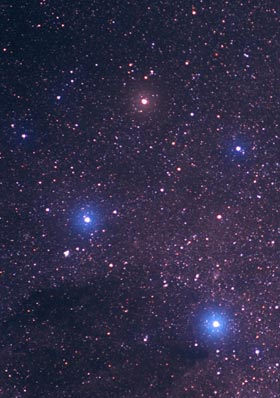 Cruzeiro do Sul
Escorpião
Saco de Carvão
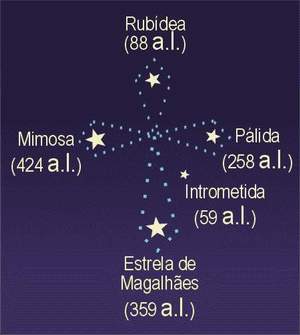 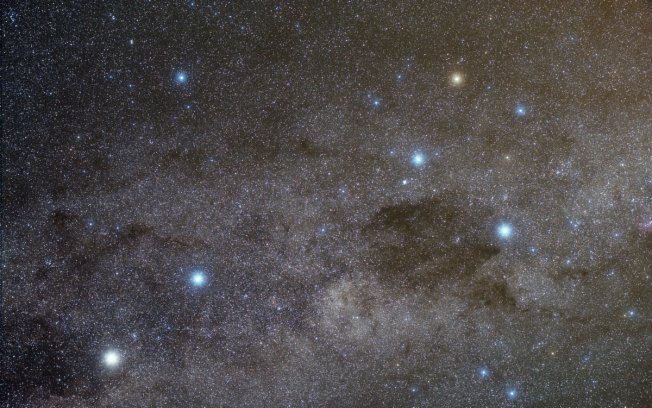 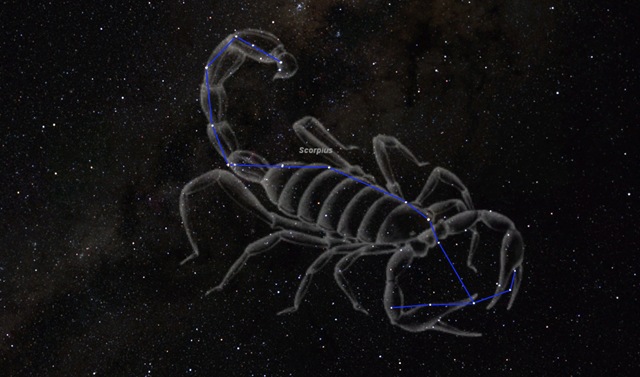 [Speaker Notes: Fontes das imagens: http://vaniteeen.blogspot.com/http://www.asterdomus.com.br/Artigo_crux_australis.htmhttp://astronomia-algarve.blogspot.com/2009/12/constelacao-do-escorpiao.htmlhttp://historiofobia.blogspot.com/2011/09/escorpiao-tatuagens-e-seus-significados.htmlhttp://www.ccvalg.pt/astronomia/nebulosas/nebulosas_escuras.htmhttp://ultimosegundo.ig.com.br/colunistas/enquantoissonouniverso/as+32+principais+constelacoes/n1237740256090.html]
As constelações indígenas
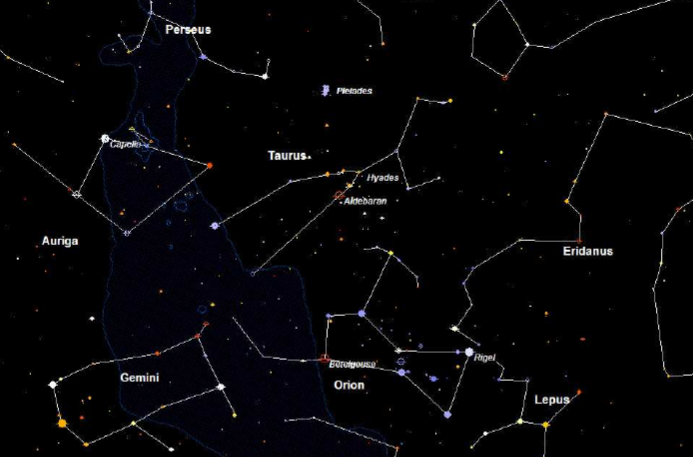 [Speaker Notes: Fontes das imagens:http://dc136.4shared.com/doc/6YKW3aKm/preview.html]
As constelações indígenas
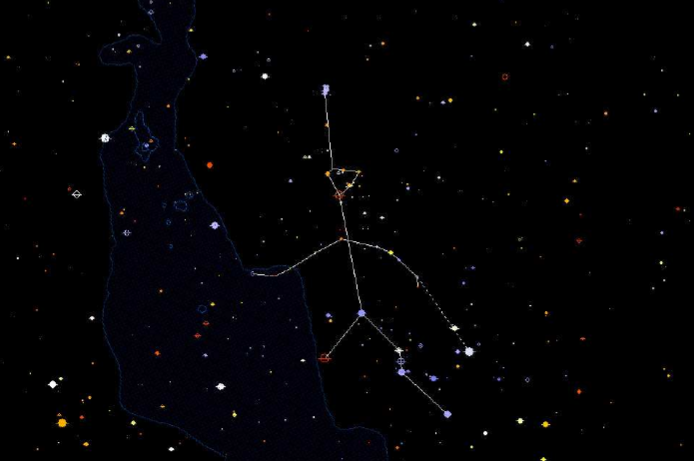 [Speaker Notes: Fontes das imagens:http://dc136.4shared.com/doc/6YKW3aKm/preview.html]
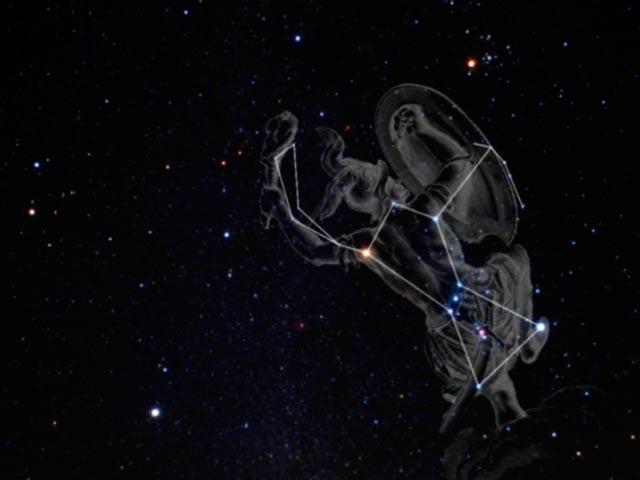 Touro
Órion
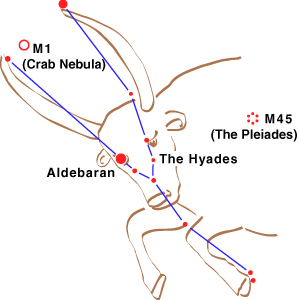 Três Marias
Plêiades
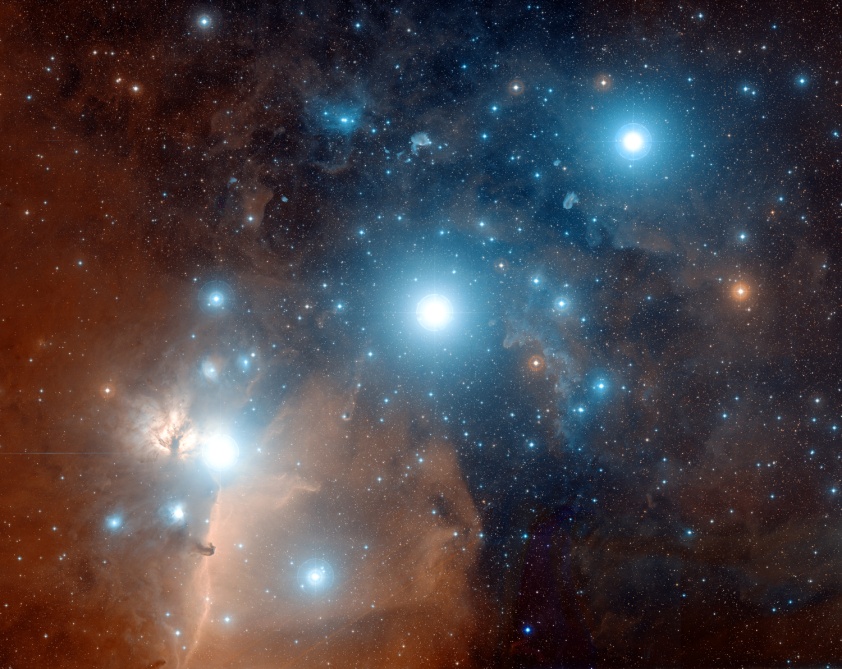 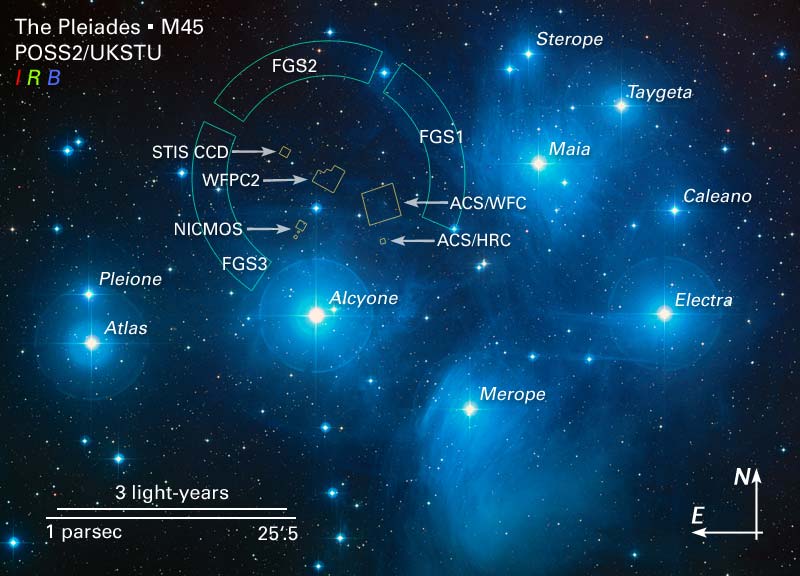 [Speaker Notes: Fontes das imagens: http://www.geekmom.com/2011/03/meet-the-constellations-orion/http://en.wikipedia.org/wiki/File:Orion_Belt.jpghttp://dmlucy.wordpress.com/2010/02/20/as-constelacoes-zodiacais-parte-2-touro/taurus/http://homeboyastronomy.com/2008/01/05/finding-pleiades-tips-for-locating-pleiades-m45/]
As constelações indígenas
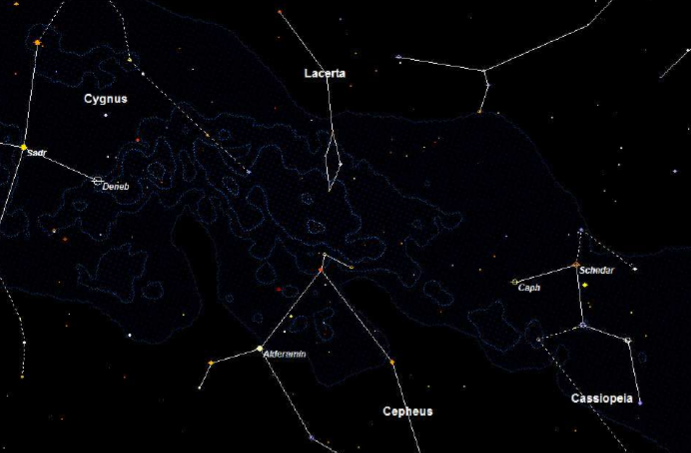 [Speaker Notes: Fontes das imagens:http://dc136.4shared.com/doc/6YKW3aKm/preview.html]
As constelações indígenas
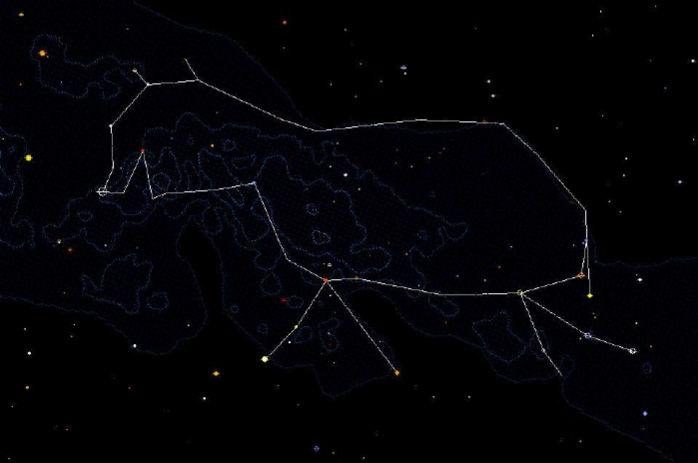 [Speaker Notes: Fontes das imagens:http://dc136.4shared.com/doc/6YKW3aKm/preview.html]
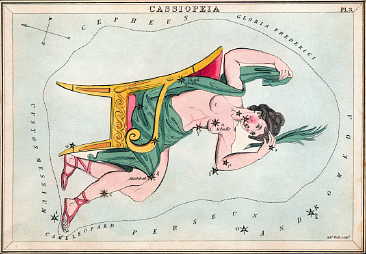 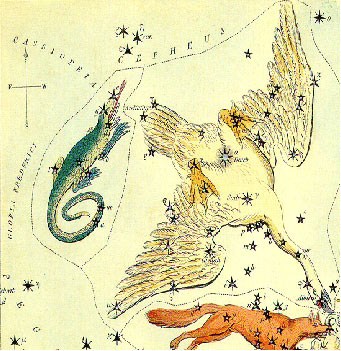 Cygnus
Cassiopéia
[Speaker Notes: Fontes das imagens:http://en.wikipedia.org/wiki/File:Cassiopeiaurania.jpghttp://www.umich.edu/~lowbrows/guide/cygnus.html]
O conhecimento indígena
Porque os indígenas utilizamos astros para se orientar e subsistir . . .
Jaci e as Marés
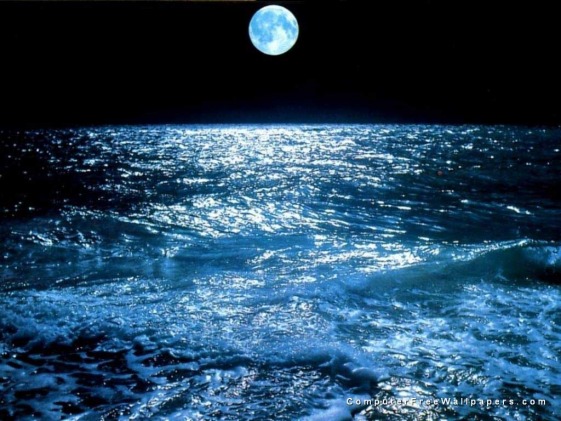 Os índios sabiam que em lua cheia havia marés mais altas e mais baixas. E os melhores momentos para pescar camarão e linguado.
[Speaker Notes: Fonte da imagem: http://www.photoshoptotal.com.br/papel-de-parede/4084/mare_alta_na_lua_cheia]
O conhecimento indígena
Porque os indígenas utilizamos astros para se orientar e subsistir . . .
Sol e Rosa dos Ventos
Os índios sabiam as horas do dia e estações do ano.Nhanderu (Supremo)Jakaira (Ventos)Nhamandu (Palavras)
Karai (Fogo)Tupã (Águas)
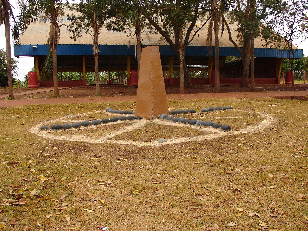 [Speaker Notes: Fonte da imagem: http://www.neppi.org/anais/Ciencias%20da%20terra/ETNOASTRONOMIA%20DOS%20%CDNDIOS%20GUARANI%20NA%20REGI%C3O%20DA%20GRANDE%20DOURADOS%20MS.pdf]
O conhecimento indígena
Porque os indígenas utilizamos astros para se orientar e subsistir . . .
Sol e Rosa dos Ventos
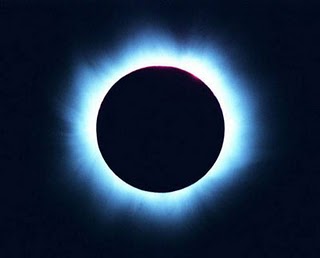 Os índios sabiam que os eclipses se relacionavam com a eclíptica.Acreditavam no mito da onça (Antares ou Aldebaran) atrás da Lua e do Sol.
[Speaker Notes: Fonte da imagem:http://universoantares.blogspot.com/2009/08/eclipse-lunar.html]
Reflexão
Por que não sabíamos de tudo isso?
Preservar o que para nós hoje é dispensável, mas para outros pode ser insubstituível.
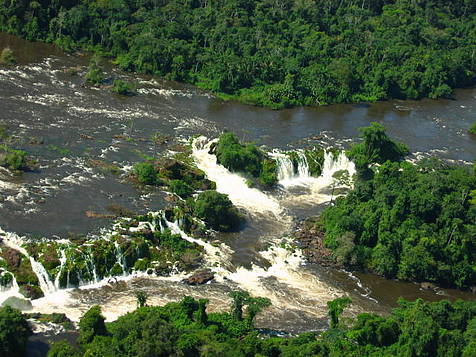 Projeto de construção da Usina Belo Monte, que irá desabrigar os indígenas da região do Xingu, no Pará.
“Não temos mais espaço. Vocês já tomaram conta de todas as terras. O governo deveria deixar os índios onde os índios estão. Quero que rios e florestas fiquem para os meus netos e vou lutar por isso”.Índio Raoni
[Speaker Notes: Fonte da imagem: http://psicoambiental.wordpress.com/tag/belo-monte/]
Como nasceram as estrelas – Lenda Apache
Perguntas?